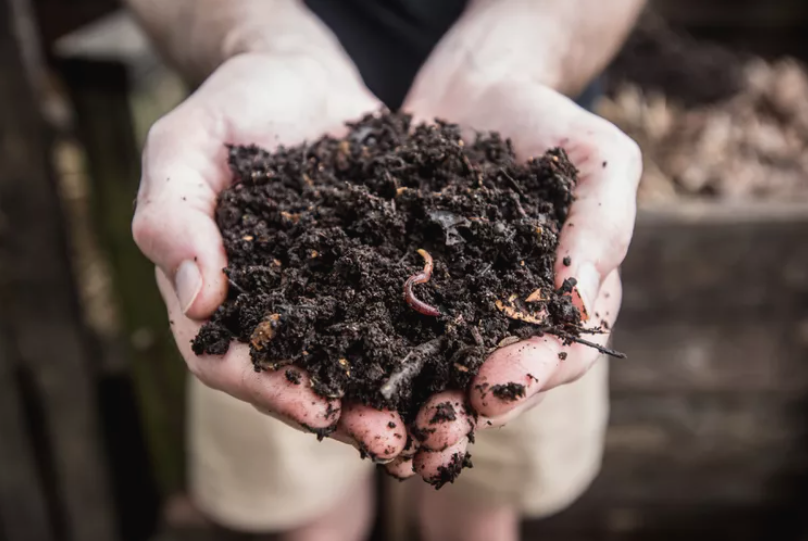 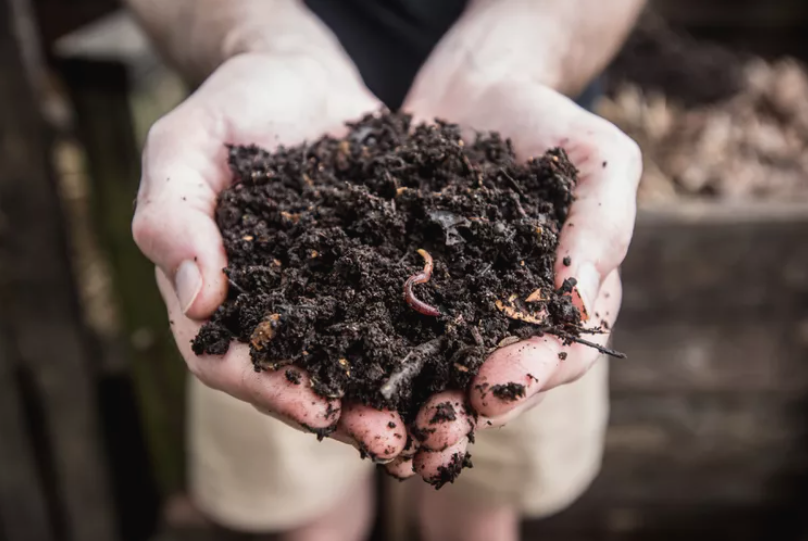 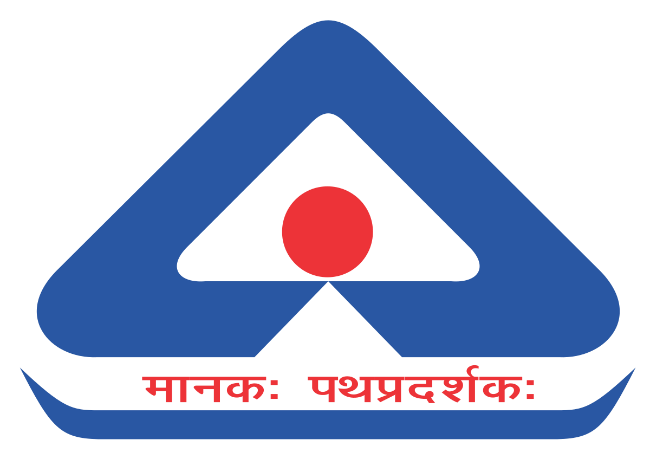 Indian Standards onComposts and Soil Testing
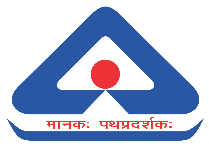 Significance of Standards
Why should you read Standards if you have already studied through text books?
Do Standards cover all the latest advancements in research in the field? If not, why?
How Standards help in your future assignments as a technocrat?
How to read Indian Standards?
1
[Speaker Notes: Q: Why should you read Standards if you have already studied through text books?

A:
Precision and Clarity: Standards provide precise definitions, specifications, and guidelines that textbooks may not cover in as much detail. They clarify technical terms and ensure uniformity in understanding across different contexts.
Industry Relevance: Standards are developed by industry experts and organizations to meet specific industry requirements and standards of practice. They reflect current best practices and technological advancements that may not be fully captured in textbooks.
Regulatory Compliance: Many industries and professions have regulatory requirements that mandate adherence to specific standards. Reading and understanding these standards is essential for compliance and legal reasons.
Quality Assurance: Standards often outline procedures and methodologies for quality assurance and quality control. They provide benchmarks for evaluating processes, products, and services to ensure consistency and reliability.
Innovation and Improvement: Standards evolve over time to incorporate new research, technologies, and best practices. By reading standards, you stay informed about the latest developments and opportunities for improvement in your field.
Professional Development: Familiarity with standards demonstrates your commitment to professional development and staying current in your field. It enhances your credibility and competence in discussions with peers, clients, and employers.
Global Perspective: Standards are often harmonized internationally, providing a global perspective on best practices and requirements. This is especially important in industries with international operations or markets.
Risk Management: Standards often include guidelines for risk management and mitigation strategies. Understanding these helps in identifying potential risks and taking appropriate preventive measures.
In summary, while textbooks provide foundational knowledge, reading standards enhances your understanding with specific, practical, and up-to-date information that is crucial for professional practice, compliance, and continuous improvement in various industries and fields.

Q: Do Standards cover all the latest advancements in research in the field? If not, why?

A:
Standards do not always cover all the latest advancements in research in a field, and there are several reasons for this:
Time Lag: Standards development processes can be lengthy, involving consensus-building among stakeholders, drafting, review periods, and approval cycles. By the time a standard is published, it may not fully reflect the most cutting-edge research or technology.
Consensus-Based Approach: Standards are developed through a consensus-based process involving industry experts, regulators, academics, and other stakeholders. Achieving consensus often requires balancing diverse viewpoints and ensuring practical applicability, which can sometimes lag behind rapid advancements in research.
Stability and Reliability: Standards aim to provide stable and reliable guidelines for industry practices. Constantly updating standards to incorporate every new research finding could lead to instability and inconsistency in application. Standards typically incorporate proven, well-established practices rather than experimental or emerging research findings.
Scope and Focus: Standards are typically focused on practical application, safety, interoperability, and regulatory compliance. They may not delve into theoretical or speculative aspects that are often the focus of academic research. Thus, they prioritize practical utility over comprehensive coverage of all research developments.
Global Harmonization: International standards aim for harmonization across borders to facilitate trade and global cooperation. This may mean that standards are based on consensus among multiple countries or regions, which can slow down the integration of new research findings.
Accessibility and Adoption: Standards need to be accessible and implementable by a wide range of stakeholders, including small businesses, regulators, and practitioners. Incorporating every new advancement may make standards too complex or impractical for widespread adoption.
Despite these limitations, standards play a crucial role in providing a baseline of best practices, ensuring safety, interoperability, and regulatory compliance across industries. They serve as a foundation upon which new research can build, and they evolve over time to incorporate significant advancements that become widely accepted and proven.

Q:How Standards help in your future assignments as a technocrat?

A:
Standards play a pivotal role in shaping the future assignments of technocrats in several key ways:
Ensuring Quality and Reliability: Standards provide established benchmarks for quality, reliability, and performance in technologies and processes. Adhering to standards ensures that technocrats deliver products, services, or solutions that meet recognized criteria for excellence.
Facilitating Interoperability: Standards promote interoperability by defining common protocols, formats, and interfaces. This enables technocrats to integrate diverse systems, components, or technologies seamlessly, fostering compatibility and efficiency.
Compliance and Regulatory Requirements: Many industries have regulatory requirements that mandate adherence to specific standards. Technocrats must ensure their assignments comply with these standards to meet legal obligations and avoid regulatory issues.
Enhancing Efficiency and Effectiveness: Standards streamline workflows and methodologies, optimizing efficiency in project execution. They provide clear guidelines and best practices that help technocrats plan, execute, and evaluate assignments more effectively.
Risk Management and Mitigation: Standards often include guidelines for risk management and mitigation strategies. By following standardized practices, technocrats can identify and address potential risks proactively, minimizing disruptions and ensuring project success.
Supporting Innovation and Adaptation: While standards provide a foundation of established practices, they also evolve to incorporate new technologies, methodologies, and research findings. Technocrats can leverage updated standards to innovate and adapt assignments to incorporate the latest advancements.
Professional Credibility and Recognition: Adherence to standards demonstrates professional competence and commitment to best practices. It enhances the credibility of technocrats in their field and fosters trust among clients, stakeholders, and employers.
Global Perspective and Collaboration: International standards promote global collaboration and facilitate cross-border projects. Technocrats who understand and apply international standards can effectively engage in global markets and collaborations, broadening their opportunities.
In essence, standards serve as guiding principles that ensure technocrats deliver assignments of high quality, compliance, and innovation. By integrating standards into their work, technocrats can navigate complex challenges, drive technological advancements, and contribute to sustainable development in their respective fields.

Q:How to read Indian Standards? 

A: Let’s see how to read standards by taking the Indian Standards on Compost.]
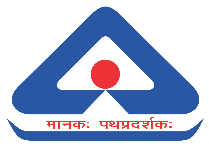 Composting
Composting is the aerobic decomposition by microorganisms (bacteria, fungi, earthworms).
Types
Traditional composting: Pile or bin method, turning periodically.
Vermicomposting: Using worms (e.g., red wigglers) to break down organic matter.
Benefits of Composts 
Nutrient-rich: Provides nitrogen, phosphorus, potassium, and micronutrients. Enhances fertility and reduces the need for chemical fertilizers.
Improves soil structure: Enhances water retention and aeration.
Suppresses diseases and pests, promotes beneficial soil organisms.
2
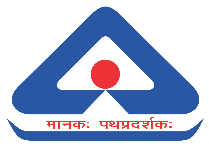 Composting   Contd…
Considerations
Proper management to achieve optimal decomposition and avoid odors.
Compost quality varies based on feedstock and process duration.
Environmental impact
Reduces landfill waste and methane emissions.
Supports sustainable agriculture and soil health initiatives. Integral part of organic and regenerative agriculture practices.
3
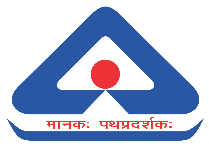 Indian Standards on Vermicompost & Municipal Solid Waste Compost
What are the Indian Standards on Composts?
IS 16702 : 2018 Vermicompost — Specification
IS 16556 : 2016 Municipal Solid Waste Compost, Manure Grade — Specification
What the Standards Cover?
Terminology
Requirements
Packing & Marking
Sampling 
Test Methods
4
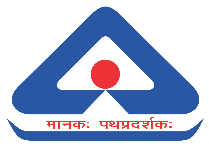 How Indian Standard defines Compost ?
Substance made of one or more unprocessed waste material of biological nature (plant and animal) and may include unprocessed mineral material that has been altered through microbiological decomposition.

Why definition is important?
What is the significance of ‘unprocessed’ in this definition?
What is the significance of ‘waste material of biological nature (plant and animal)’ in this definition?
What is the significance of ‘may include unprocessed mineral material’ in this definition?
What is the significance of ‘altered through microbiological decomposition’ in this definition?
5
[Speaker Notes: Q: How Indian Standard defines Compost ?

A: Substance made of one or more unprocessed waste material of biological nature (plant and animal) and may include unprocessed mineral material that has been altered through microbiological decomposition. (Cl. 3.2 of IS 16702 : 2018)

Q: Why terminology/ definition is important?

A: Standard terminology provides a foundation for interoperability by improving the effectiveness of information exchange. In simple terms, the use of common terms and definitions provides individuals with a basis for a common understanding.

Q: What is the significance of ‘unprocessed’ in this definition?

A: The process here refers to the process of composting. ‘Unprocessed’ means waste before the process of composting.

Q: What is the significance of ‘waste material of biological nature (plant and animal)’ in this definition?

A: As we had discussed initially, Composting is the aerobic decomposition by microorganisms (bacteria, fungi, earthworms) and microorganisms require waste material of biological nature (plant and animal) the process.

Q: What is the significance of ‘may include unprocessed mineral material’ in this definition?

A: Such waste material of plant and animal origin may also include unprocessed mineral material like soil particles, untilised nutrients etc, which are of mineral original (ie., they are inorganic, not organic).

Q: What is the significance of ‘altered through microbiological decomposition’ in this definition?

A: As we had discussed initially, Composting is the aerobic decomposition by microorganisms (bacteria, fungi, earthworms) and the very hallmark of composting is the microbial decomposition.]
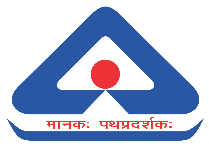 How Indian Standard defines Vermicompost ?
Vermicompost is an organic manure (bio-fertilizer) produced as the vermicast using various worms, usually red wigglers, white worms, and other earthworms feeding on biological waste material; plant residues to create a heterogeneous mixture of decomposing vegetable or food waste, bedding materials, and vermicast.

What is the significance of ‘organic manure (bio-fertilizer)’ in this definition?
What is the significance of ‘vermicast’ in this definition?
What is the significance of ‘heterogeneous mixture’ in this definition?
What is the significance of ‘bedding materials’ in this definition?
6
[Speaker Notes: Q: How Indian Standard defines Vermicompost ?

A: Vermicompost is an organic manure (bio-fertilizer) produced as the vermicast using various worms, usually red wigglers, white worms, and other earthworms feeding on biological waste material; plant residues to create a heterogeneous mixture of decomposing vegetable or food waste, bedding materials, and vermicast. (Cl. 3.1 of IS 16702 : 2018)

Q: What is the significance of ‘organic manure (bio-fertilizer)’ in this definition?

A: Vermicompost is considered organic manure because it is derived from natural processes involving the breakdown of organic matter by earthworms. Vermicompost is produced through the digestion of organic materials like food scraps, plant residues, and other biodegradable materials by earthworms. The worms break down this organic matter and process it into a nutrient-rich substance.
Vermicompost is considered a biofertilizer because it provides a range of biological benefits to plants and soil, enhancing growth and productivity through natural processes. Here’s why it fits into the category of biofertilizers:
Microbial Enrichment: Vermicompost contains a diverse population of beneficial microorganisms, including bacteria, fungi, and actinomycetes. These microbes help decompose organic matter further, making nutrients more accessible to plants. They also contribute to the suppression of plant pathogens and the promotion of plant health.
 
1. Nutrient Availability: The microbial activity in vermicompost converts organic matter into readily available nutrients, such as nitrogen, phosphorus, and potassium. These nutrients are essential for plant growth and are supplied in forms that plants can easily absorb.
 
2. Soil Health Improvement: By adding vermicompost to the soil, you enhance its microbial ecosystem. This leads to improved soil structure, increased water retention, and better aeration. A healthy soil microbiome can also promote nutrient uptake and reduce the reliance on chemical fertilizers.
 
3. Plant Growth Promotion: The presence of growth-promoting substances, like hormones and enzymes produced by the microorganisms in vermicompost, can stimulate plant growth, improve root development, and enhance resistance to stress.
 
In essence, vermicompost acts as a biofertilizer by boosting the natural biological processes in the soil that support plant growth, improving soil health, and fostering beneficial microbial communities. Overall, vermicompost's origin, nutrient profile, and positive impact on soil health are why it's classified as an organic manure.


Q: What is the significance of ‘vermicast’ in this definition?

A: Vermicast, also known as earthworm castings, is the term used for the excrement produced by earthworms as they digest organic matter. It's a crucial component of vermicomposting and is highly valued for its exceptional benefits to soil and plant health. Here’s why vermicast is so significant:

1. High Nutrient Content

Rich in Nutrients: Vermicast is packed with essential nutrients like nitrogen, phosphorus, potassium, calcium, magnesium, and micronutrients in forms that are readily available to plants.

Balanced Nutrients: The nutrient content in vermicast is often well-balanced, supporting various stages of plant growth.

2. Improved Soil Structure

Enhanced Soil Aeration: Vermicast improves soil structure, making it more porous and improving aeration. This helps roots grow more effectively.

Water Retention: It increases the soil's ability to retain moisture, reducing the need for frequent watering and helping plants survive dry periods.

3. Beneficial Microorganisms

Microbial Activity: Vermicast contains a rich diversity of beneficial microorganisms, such as bacteria, fungi, and protozoa, which help break down organic matter further and suppress harmful pathogens.

Disease Suppression: Some of these microorganisms can suppress soil-borne diseases and pests, reducing the need for chemical treatments.

4. Natural Fertilizer

Slow Release: Nutrients in vermicast are released slowly, providing a steady supply of nourishment to plants over time.

Organic Matter: As an organic input, vermicast adds organic matter to the soil, which supports a healthy ecosystem.

5. Environmental Benefits

Waste Recycling: Vermicast is produced from recycled organic waste, helping to reduce landfill use and environmental pollution.

Eco-Friendly: It’s a sustainable and environmentally friendly alternative to chemical fertilizers.

6. Growth Promotion

Plant Health: Vermicast can stimulate plant growth by providing essential nutrients and growth-promoting substances.

Root Development: It enhances root growth and overall plant vigor.

In summary, vermicast is a potent and natural soil conditioner and fertilizer, offering a range of benefits that make it an excellent addition to gardens and agricultural soils. Its ability to enrich the soil, support beneficial microorganisms, and provide a steady supply of nutrients makes it a highly valued resource in sustainable agriculture and gardening

Q: What is the significance of ‘heterogeneous mixture’ in this definition?

A: In compost, the term "heterogeneous mixture" refers to the fact that compost is made up of various types of organic materials that do not have a uniform composition. Here’s how compost exemplifies a heterogeneous mixture:

1. Characteristics of Heterogeneity in Compost:

Diverse Ingredients: Compost consists of a variety of organic materials such as kitchen scraps (e.g., vegetable peels, fruit waste), yard waste (e.g., grass clippings, leaves, small branches), and other organic matter (e.g., coffee grounds, eggshells). Each of these components has a different texture, color, and composition.

Variable Decomposition Rates: The different materials decompose at different rates. For instance, soft fruit peels break down more quickly than tough, woody branches. This variability means that the compost pile contains materials at various stages of decomposition.

Visible Differences: Even after partial decomposition, you can often still distinguish between different types of organic matter in compost. For example, you might see pieces of banana peels, coffee grounds, and shredded paper all mixed together.

Inconsistent Distribution: The distribution of different materials is not uniform throughout the compost pile. Some areas might have more of one type of material than another.

2. Managing Heterogeneity:

Turning the Pile: Regularly turning the compost helps mix the materials, facilitating more even decomposition and reducing the impact of the heterogeneity.

Layering: Adding layers of green and brown materials helps balance the compost and encourages efficient decomposition.

Sifting: Before using compost, it can be sifted to remove any larger, undecomposed particles, leaving behind a more uniform product.

In summary, compost is a prime example of a heterogeneous mixture because it contains various organic materials that are not uniformly distributed or decomposed. Proper management practices help in transforming this heterogeneous mixture into a nutrient-rich, homogeneous compost product suitable for enriching soil.

Q: What is the significance of ‘bedding materials’ in this definition?

A: In the context of vermicomposting, bedding materials play a crucial role in the composting process and are an integral part of the vermicompost definition. Here’s why bedding materials are significant:

1. Habitat for Earthworms

Supportive Environment: Bedding materials provide a suitable habitat for earthworms by creating a comfortable environment that mimics their natural habitat. This includes maintaining appropriate moisture levels and ensuring good aeration.

Surface Area: They increase the surface area where earthworms can work and process organic matter.

2. Moisture Management

Absorption: Bedding materials help absorb excess moisture, preventing the compost from becoming too soggy, which can lead to unpleasant odors and poor conditions for the earthworms.

Retention: They also help retain moisture, which is crucial for maintaining the proper humidity level needed for efficient composting.

3. Aeration

Prevention of Compaction: Bedding materials help prevent the compost from becoming compacted, which improves air circulation. Good aeration is important for the health of the earthworms and the microbial activity in the compost.

4. Nutrient Balance

Carbon Source: Bedding materials are typically high in carbon, such as shredded newspaper, cardboard, straw, or dried leaves. They balance the high-nitrogen content of food scraps and other organic waste, helping to maintain a healthy carbon-to-nitrogen ratio in the compost.

Nutrient Addition: As bedding materials decompose, they contribute additional nutrients to the compost.

5. Microbial Diversity

Microbial Habitat: Bedding materials provide a habitat for beneficial microorganisms that aid in the decomposition process. These microbes work in conjunction with earthworms to break down organic matter efficiently.

6. Odor Control

Reduction of Odors: Properly chosen and managed bedding materials help control odors by absorbing excess moisture and balancing the carbon-nitrogen ratio. This keeps the compost pile or bin from becoming too smelly.

In summary, bedding materials are significant in vermicomposting because they create an optimal environment for earthworms, manage moisture, improve aeration, balance nutrient levels, support microbial activity, and control odors. They are essential for maintaining the health of the composting system and ensuring the production of high-quality vermicompost.]
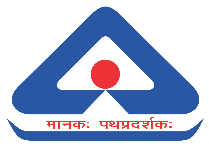 How Indian Standard defines Municipal Solid Waste Compost?
Municipal Solid Waste – Commercial and residential wastes generated in a municipal or notified area in either solid or semi-solid form excluding industrial hazardous wastes but including treated bio- medical wastes.
What are ‘commercial wastes’ in the context of this definition?
What are the probable industrial hazardous wastes?
Do you have any recollection of any mishap caused by callous disposal of industrial hazardous wastes?
What are biomedical wastes?
Municipal Solid Waste Compost – Product made from biodegradable municipal solid waste which has been altered into manure through microbiological decomposition.
How is composting done?
7
[Speaker Notes: Q: How Indian Standard defines Municipal Solid Waste?

A: Commercial and residential wastes generated in a municipal or notified area in either solid or semi-solid form excluding industrial hazardous wastes but including treated bio- medical wastes. (Cl. 3.1 of IS 16556 : 2016)

Q: How Indian Standard defines Municipal Solid Waste Compost?

A: Product made from biodegradable municipal solid waste which has been altered into manure through microbiological decomposition. (Cl. 3.3 of IS 16556 : 2016)

Q: What are ‘commercial wastes’ in the context of this definition?

A: In the context of municipal solid waste (MSW), commercial wastes refer to waste generated from commercial establishments and activities. 

Q: What are the probable industrial hazardous wastes?

A: Industrial hazardous wastes can encompass a wide range of materials that pose significant risks to human health and the environment if not managed properly. Some common types include:

Chemical Wastes: Such as acids, alkalis, solvents, and other chemical byproducts from industrial processes.

Heavy Metals: Including lead, mercury, cadmium, chromium, and arsenic, often found in industrial effluents and solid wastes.

Radioactive Wastes: From nuclear power plants, medical facilities, research institutions, and industrial applications involving radioactive materials.

Biological Wastes: Including medical wastes, laboratory cultures, and contaminated materials.

Electronic Wastes (E-Waste): Discarded electronic devices containing toxic metals and chemicals like lead, cadmium, and brominated flame retardants.

Oil and Petroleum Products: Spills, leaks, and waste from refining processes, which can contaminate soil and water.

Combustible Wastes: Such as waste oils, solvents, and other materials that are flammable or reactive.

These wastes require careful handling, storage, treatment, and disposal to prevent environmental contamination and adverse health effects on workers and nearby communities. Regulatory agencies enforce strict guidelines and standards to manage industrial hazardous wastes safely.

Q: Do you have any recollection of any mishap caused by callous disposal of industrial hazardous wastes?

A: Yes, there have been several notable incidents worldwide where improper disposal or mishandling of industrial hazardous wastes has led to severe environmental and health consequences:

1. Accidental public radiation exposure in a scrap market in Delhi, India, on March 2010: The source, a gamma unit containing Cobalt-60 pencils, was improperly disposed of by a research institution in violation of national regulations for radiation protection and safety of radioactive sources. The unit was sold off to unsuspecting scrap dealers who dismantled the equipment. This event subsequently caused the most severe radiation accident reported in India to date, resulting in seven radiation injuries and one death. All five patients suffered from the haematological form of the acute radiation syndrome and local cutaneous radiation injury as well. While four patients exposed to doses between 0.6 and 2.8 Gy survived with intensive or supportive treatment, the patient with the highest exposure of 3.1 Gy died due to acute respiratory distress syndrome and multi-organ failure on Day 16 after hospitalisation. 

2. Love Canal Disaster (1970s, USA): Chemical wastes, including toxic chemicals like benzene and dioxins, were buried underground in Love Canal, New York, leading to contamination of soil and groundwater. This resulted in health issues for residents, including birth defects and cancer.

3. Bhopal Gas Tragedy (1984, India): A gas leak at the Union Carbide pesticide plant released methyl isocyanate gas and other chemicals into the air, causing immediate deaths and long-term health effects for thousands. Poor waste management and safety practices were contributing factors.

4. Côte d'Ivoire Toxic Waste Dumping (2006): Toxic waste from Europe, including petroleum residues, was illegally dumped in Abidjan, leading to numerous deaths and thousands of illnesses. The waste was improperly handled and disposed of by local companies.

5. Minamata Disease (1950s-1960s, Japan): Industrial wastewater containing methylmercury was discharged into Minamata Bay by a chemical plant, contaminating seafood. Consumption of contaminated fish led to severe neurological damage and deaths in the local population.

6. The Exxon Valdez Oil Spill (1989, USA): Though primarily an oil spill rather than industrial hazardous waste, it exemplifies the environmental devastation caused by improper handling and disposal of petroleum products.

Q: What are biomedical wastes?

A: Biomedical wastes, also known as biohazardous wastes or infectious wastes, are materials generated during healthcare activities that pose a threat to human health or the environment due to their biological nature. These wastes typically come from hospitals, clinics, laboratories, veterinary facilities, and other healthcare settings where diagnosis, treatment, or research involving biological materials occurs.
Key characteristics of biomedical wastes include:

Infectiousness: They may contain pathogens such as bacteria, viruses, parasites, or fungi that can cause diseases in humans.

Sharps: Medical instruments like needles, syringes, and scalpels that can cause punctures or cuts, potentially transmitting infections.

Chemical hazards: Some biomedical wastes may include pharmaceuticals, disinfectants, or chemicals used in medical procedures that are hazardous to human health or the environment.

Radioactive materials: In healthcare settings where radioactive materials are used for diagnostic or treatment purposes, waste management must ensure safe handling and disposal of such materials.
Examples of biomedical wastes include:

Contaminated sharps: Needles, syringes, lancets, and other sharp objects used in medical procedures.

Pathological wastes: Tissues, organs, body parts, and fluids removed during surgery, autopsy, or medical procedures.

Microbiological wastes: Cultures, stocks, and specimens of infectious agents used in laboratories.

Blood and blood products: Waste blood, serum, plasma, and other blood products that may contain infectious agents.

Unused/expired pharmaceuticals: Medications that are expired or no longer needed.

Q: How is composting done?

A: Composting is a natural process where organic materials decompose into a nutrient-rich soil amendment called compost. It's a sustainable way to recycle organic waste and create valuable soil conditioner for gardening and agriculture. Here’s a basic overview of how composting is typically done:

Steps in Composting:

Select a Composting Method:
Bin or Container Composting: Suitable for small-scale composting in urban or limited space areas. Various types of compost bins or containers (plastic bins, wooden bins, tumblers) can be used.
Pile or Heap Composting: Suitable for larger amounts of organic materials. A simple heap or pile is created directly on the ground.

Gather Organic Materials:
Brown Materials (Carbon-rich): Examples include dry leaves, straw, cardboard, newspaper, and woody prunings.
Green Materials (Nitrogen-rich): Examples include vegetable scraps, fruit peels, grass clippings, coffee grounds, and fresh garden waste.

Layer and Mix Materials:
Start with a layer of brown materials at the bottom (a few inches thick).
Add a layer of green materials on top (also a few inches thick).
Continue alternating layers of brown and green materials. Aim for a ratio of about 2:1 or 3:1 (brown to green) by volume for optimal composting.

Keep Moisture and Aerate:
Composting organisms need moisture to break down organic matter. Ensure the compost pile or bin is damp like a wrung-out sponge.
Turn or aerate the compost regularly (every 1-2 weeks) to provide oxygen and distribute microbes. This helps speed up the decomposition process.

Monitor and Adjust:
Check the moisture level regularly. Add water if the compost is too dry or mix in more brown materials if it’s too wet and smells.
Monitor the temperature inside the compost pile. It should feel warm, indicating microbial activity breaking down the materials.

Wait for Maturation:
The composting process can take anywhere from a few weeks to several months, depending on factors like materials used, size of the pile, and environmental conditions.
Compost is ready when it's dark, crumbly, and earthy-smelling, resembling rich soil. Larger pieces may still be visible but should be well decomposed.

Use Compost:
Use the finished compost to enrich garden soil, improve soil structure, retain moisture, and provide nutrients for plants.
Apply compost as a top dressing for garden beds, mix it into potting soil for container gardening, or use it as mulch around plants.

Tips for Successful Composting:

Balanced Materials: Aim for a mix of brown and green materials to provide a balanced diet for microbes.
Particle Size: Smaller pieces of materials decompose faster. Chop or shred larger items like branches or cardboard before adding to the compost pile.
Temperature and Moisture: Maintain optimal conditions (moist and aerated) to facilitate decomposition.]
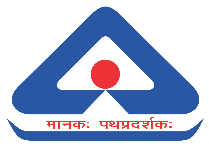 Quality parameters of Vermicompost & Municipal Solid Waste Compost (MSWC)
Description – shall be in powdered or granular form, dark brown to black in colour with no foul odour.

Why ‘in powdered or granular form’?
Why ‘dark brown to black in colour’?
Why ‘no foul odour’?

Particle Size-  shall not be more than 4.0 mm, that is minimum 90 percent of vermicompost shall pass through 4.0 mm IS sieve.

Why ‘not more than 4.0 mm’?
Why ‘minimum 90 percent ’?
8
[Speaker Notes: Description – shall be in powdered or granular form, dark brown to black in colour with no foul odour. (Cl. 4.1 of IS 16556 : 2016 & Cl. 4.1 of IS 16702 : 2018)

Particle Size –  shall not be more than 4.0 mm, that is minimum 90 percent of vermicompost shall pass through 4.0 mm IS sieve (Cl. 4.2 of IS 16556 : 2016 & Cl. 4.2 of IS 16702 : 2018)

Q: Why ‘in powdered or granular form’?

A: Ease of Application: Powdered or granular vermicompost can be easily spread and incorporated into soil. This allows for even distribution of nutrients throughout the planting area, promoting healthier plant growth.

Faster Nutrient Release: Finely powdered or granulated vermicompost releases nutrients more readily into the soil compared to larger chunks or clumps. This enhances nutrient availability to plants, supporting their growth and development.

Improved Soil Structure: Powdered vermicompost mixes more evenly with soil, improving soil structure by enhancing its water-holding capacity, aeration, and drainage. This creates a healthier environment for plant roots.

Enhanced Microbial Activity: Smaller particles of vermicompost facilitate quicker integration with soil microorganisms. This stimulates beneficial microbial activity in the soil, which further aids in nutrient cycling and plant nutrient uptake.

Reduced Clumping and Odor: Powdered or granular forms of vermicompost are less likely to clump together or emit odors compared to larger chunks or solid masses. This makes handling and application more convenient and reduces potential issues with odor.

Versatility: Fine vermicompost can be easily mixed into potting mixes, used as a top dressing for potted plants, or incorporated into garden soil. It adapts well to various gardening and agricultural practices.

Q: Why ‘dark brown to black in colour’?

A: 
Humification and Mineralization: During digestion and decomposition, organic compounds are transformed into simpler forms. This process, known as humification, results in the formation of humic substances, which are dark-colored organic compounds. These humic substances contribute to the overall dark color of vermicompost.

Microbial Activity: The presence of beneficial microorganisms in the vermicompost further aids in decomposition and the formation of humic substances, enhancing the dark color.

Q: Why ‘no foul odour’?

The absence of foul odour in vermicompost is crucial for several reasons related to its quality and usability in gardening, agriculture, and other applications:

Quality Indicator: Foul odours in compost often indicate anaerobic conditions (lack of oxygen) or incomplete decomposition, which can result in the production of harmful compounds like ammonia and hydrogen sulfide. These compounds not only smell unpleasant but can also harm plants and soil organisms.

Acceptability for Indoor Use: Many gardeners and agricultural producers use vermicompost indoors or in controlled environments. Foul odours can be disruptive and undesirable in such settings, making odour-free compost more suitable.

Public Perception: In community gardens, urban settings, or areas close to residences, odour-free compost is more socially acceptable. It reduces complaints from neighbors and maintains a positive image of composting practices.

Ease of Handling: Odour-free vermicompost is easier to handle and apply. Gardeners and farmers can work with it comfortably without discomfort from unpleasant smells.

Sign of Proper Decomposition: Vermicompost that is properly decomposed and matured tends to have a earthy, soil-like smell or even a slightly sweet aroma. This indicates that organic materials have been effectively broken down into stable, nutrient-rich compost suitable for plant growth.

Achieving odour-free vermicompost involves maintaining proper conditions during the composting process:

Aerobic Conditions: Ensuring adequate oxygen supply within the compost pile or bin helps promote aerobic decomposition, which reduces the likelihood of foul odours.

Proper Moisture Balance: Avoiding overly wet or dry conditions helps maintain aerobic decomposition and prevents anaerobic pockets where foul-smelling gases can accumulate.

Balanced Carbon-to-Nitrogen Ratio: Providing a balanced mix of carbon-rich (brown) and nitrogen-rich (green) materials encourages efficient decomposition and minimizes odour issues.

By managing these factors effectively, composters can produce high-quality vermicompost that is free of foul odours and beneficial for soil health and plant growth.

Q: Why ‘not more than 4.0 mm’?

A: The particle size of vermicompost should ideally not exceed 4.0 mm for several reasons related to its practical use and effectiveness in various applications:

Uniformity in Application: Vermicompost with particles larger than 4.0 mm may not spread evenly when applied to soil or used in potting mixes. This can lead to uneven distribution of nutrients and other beneficial properties.

Surface Area and Decomposition: Smaller particles have a higher surface area compared to larger ones. This increased surface area facilitates faster decomposition and nutrient release when vermicompost is incorporated into the soil.

Ease of Handling: Finer particles are easier to handle and mix with soil or other substrates. They can be evenly blended without leaving pockets of unincorporated material.

Plant Uptake: Smaller particles ensure that nutrients are more readily available to plants, as they are closer to root zones and can be absorbed more efficiently.

Aeration and Drainage: In potting mixes, finer vermicompost particles contribute to better aeration and drainage, promoting healthier root growth and reducing the risk of waterlogged conditions.

Appearance: Larger particles can affect the visual appeal of vermicompost products, especially those intended for retail or landscaping purposes.

In summary, maintaining a particle size of not more than 4.0 mm ensures that vermicompost remains effective and practical for various agricultural, horticultural, and environmental applications by maximizing nutrient availability, ease of handling, and overall performance in soil and growth media.

Q: Why ‘minimum 90 percent ’?

A: The requirement that a minimum of 90% of vermicompost should pass through a 4.0 mm sieve is based on practical and functional considerations that are crucial for its effective use in agricultural and horticultural applications.]
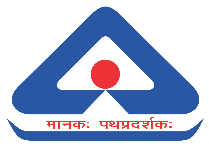 Quality parameters of Vermicompost & Municipal Solid Waste Compost (MSWC)
Physical Parameters

i)	pH					6.5-7.5			

What is the instrument used for measurement of pH?
Why the range of ‘6.5-7.5’ in pH?
How is sampling done?
How is sample prepared for measurement of pH?
9
[Speaker Notes: Requirement given in Cl. 4.3 and Table 1 of IS 16556 : 2016 & IS 16702 : 2018


Q: What is the instrument used for measurement of pH?

A: (Cl. C-2 of IS 16556 : 2016 & Cl. A-2 of IS 16702 : 2018)
 The instrument commonly used for the measurement of pH is called a pH meter.  A pH meter is a scientific instrument that measures the acidity or alkalinity of a substance. It typically consists of a probe with an electrode that detects hydrogen ions (H+) in the solution being tested. The pH meter then converts the voltage generated by the electrode into a numerical pH value, which is displayed on a digital or analog screen.

Key components of a pH meter include:

pH Electrode: This electrode is sensitive to hydrogen ions and generates a voltage proportional to the pH of the solution.

Reference Electrode: Provides a stable reference potential against which the pH electrode measures.

Temperature Sensor: Many pH meters also include a temperature sensor because pH readings can be temperature-dependent.

Display: Shows the pH value of the solution being measured.

Calibration Controls: pH meters need to be calibrated using standard buffer solutions to ensure accurate readings.

Usage of a pH meter is common in various fields including agriculture (for soil and water analysis), environmental monitoring, chemistry labs, food and beverage production, and in research applications where precise pH measurement is essential.

Q: Why the range of ‘6.5-7.5’ in pH?

A: 

Optimal Nutrient Availability: Most plants thrive in soil with a slightly acidic to neutral pH range. Vermicompost within the pH range of 6.5 to 7.5 ensures that essential nutrients such as nitrogen (N), phosphorus (P), and potassium (K) are readily available to plants. Nutrient availability is influenced by pH; outside the optimal range, certain nutrients may become less available for uptake by plant roots.

Microbial Activity: The pH of vermicompost influences microbial communities present in the soil. Many beneficial microorganisms that aid in nutrient cycling and decomposition thrive within the pH range of 6.5 to 7.5. These microbes contribute to the breakdown of organic matter in vermicompost and further enhance its nutrient availability.

Plant Uptake Efficiency: Plants have specific pH preferences for optimal nutrient uptake. When vermicompost has a pH between 6.5 and 7.5, it aligns closely with the pH preferences of most plants, ensuring efficient absorption of nutrients through the roots.

Buffering Capacity: Vermicompost within this pH range exhibits good buffering capacity, meaning it can resist rapid changes in pH when added to soils with different initial pH levels. This stability is important for maintaining consistent growing conditions for plants.

Avoiding pH Extremes: pH values outside the range of 6.5 to 7.5 can indicate imbalances or limitations in vermicompost quality. Lower pH values (more acidic) can indicate incomplete decomposition or high acidity, potentially limiting plant growth. Higher pH values (more alkaline) might indicate excessive mineral content or other factors that can reduce nutrient availability or affect soil health negatively.

Q: How is sampling done?

A: (Cl. 6 of IS 16556 : 2016 & Cl. 6 of IS 16702 : 2018)
Sampling Probe may comprise of a slotted single tube with solid cone tip made of stainless steel or brass. The length of the probe may be approximately 60 cm to 65 cm and the diameter of the tube may be approximately 1.5 cm and the slot width may be 1.2 cm to 1.3 cm. The probe may be used if the physical condition of the fertilizers and the packing material permits its use. In case of high-density polythene packing and also when the fertilizer material is not in free flowing condition, the use of sampling probe may not be possible. In such case, selected bags for drawing samples may be opened and the fertilizers may be taken out of the bags and spread on a clean surface and samples drawn with the help of a suitable sampling device, which may be made of stainless steel or brass cup. 

One sample of organic fertilizer shall have approximate 400 g weight. If the composite sample collected from the different selected bags is larger than required weight, its size shall be reduced by method of quartering. (Cl. 4.1 of IS 16556 : 2016 & Cl. 4.1 of IS 16702 : 2018)


Q: How is sample prepared for measurement of pH?

A: (Cl. C-3 of IS 16556 : 2016 & Cl. A-3 of IS 16702 : 2018)

Make 25 g of compost into a suspension in 50 ml of distilled water and shake on a rotary shaker for 2 h. Filter through Whatman No. 1 or equivalent filter paper under vacuum using a Buchner funnel. Determine pH of the filtrate by pH meter.]
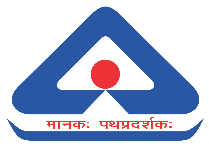 Quality parameters of Vermicompost & Municipal Solid Waste Compost (MSWC)
Physical Parameters

Moisture, per cent by weight		15.0-25.0 (for vermicompost)
						25 (Max) (for MSWC)
	
Why ‘min’ moisture is prescribed for vermicompost, but not MSWC?
What is the sample size?
What are the instruments required for measurement of moisture?
How is moisture measured?
How is moisture per cent by weight calculated?
10
[Speaker Notes: Requirement given in Cl. 4.3 and Table 1 of IS 16556 : 2016 & IS 16702 : 2018

Q: Why ‘min’ moisture is prescribed for vermicompost, but not MSWC?

A: Vermicomposting relies on earthworms (e.g., Eisenia fetida) to decompose organic materials. The compost may contain eggs of earthworms which require a minimum moisture percentage to be viable. As against MSWC, vermicompost is a biofertilizer and requires moisture for maintaining activity.

Q: What is the sample size?

A: (Cl. B-2 of IS 16556 : 2016) 10g
 & (Cl. B-2 of IS 16702 : 2018) 5 g

Q: What are the instruments required for measurement of moisture?

A: (Cl. B-1 of IS 16556 : 2016 & IS 16702 : 2018)

Petri dish, Hot air oven, desiccator & weighing balance.

Q: How is moisture measured?

A: (Cl. B-2 of IS 16556 : 2016)

Weigh a clean dry petri dish. Take approximately (weigh to the nearest mg) 10 g of the prepared sample in the Petri dish. Heat in an oven for about 24 h at 70°C to constant weight. Cool in a desiccator and weigh. Report percentage loss in weight as moisture content.

(Cl. B-2 of IS 16702 : 2018)

Weigh to the nearest mg about 5 g of the prepared sample in a weighed clean, dry Petri dish. Heat it in an oven for about 5 h at 65±1°C to constant weight. Cool in a desiccator and weigh. Report the percentage loss in weight as moisture content.

Q: How is moisture per cent by weight calculated?

A: (Cl. B-3 of IS 16556 : 2016 &  IS 16702 : 2018)

                                               100 (B – C)
Moisture percent by mass =	B – A

Where,

A	= mass of the Petri dish;
B	= mass of the Petri dish with sample before drying; and
C	= mass of the Petri dish with sample after drying.]
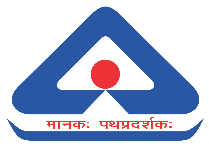 Quality parameters of Vermicompost & Municipal Solid Waste Compost (MSWC)
Physical Parameters

Bulk density (g/cm3)			0.7 -0.9 (for vermicompost)
						1.0 (Max) (for MSWC)

Why there is range of Bulk density in vermicompost and ‘Max’ limit in MSWC?
What are the instruments required for measurement of bulk density?
How is Bulk density measured?
How is Bulk density (g/cm3) calculated?
11
[Speaker Notes: Requirement given in Cl. 4.3 and Table 1 of IS 16556 : 2016 & IS 16702 : 2018

Q: Why there is range of Bulk density in vermicompost and ‘Max’ limit in MSWC?

A:The range of bulk density in vermicompost and the maximum limit in Municipal Solid Waste (MSW) compost reflect differences in their production processes, composition, and intended applications.

Production Process: Vermicompost is produced through the activity of earthworms (e.g., Eisenia fetida) on organic materials such as food waste, agricultural residues, and other organic matter. The earthworms consume the organic material and their digestive processes, along with microbial activity, help break down the materials into vermicompost. MSW compost is typically produced through a thermophilic (heat-generating) composting process involving a mix of municipal solid waste materials. This process involves phases of active decomposition and maturation, resulting in a compost with a more uniform structure and density.


Composition: Vermicompost tends to have a lighter and more porous structure compared to traditional compost because of the digestion and burrowing activities of earthworms. This results in a range of bulk densities depending on factors such as the type of feedstock used, the duration of vermicomposting, and management practices. MSW compost is derived from a wide variety of organic and inorganic materials found in household waste. The composting process involves mixing and turning the pile to ensure proper aeration and decomposition, which contributes to a relatively consistent bulk density.


Benefits of Range/ Max limit: The range of bulk density in vermicompost reflects variability in the feedstocks and the vermicomposting conditions. Different feedstocks and methods can result in vermicompost with different densities. The range allows for flexibility in agricultural and horticultural applications, as different crops or soil types may benefit from vermicompost with varying densities. The maximum limit for bulk density in MSW compost is often specified to ensure the compost is not overly compacted or dense, which could hinder its effectiveness in soil applications. Excessive density can affect the compost's ability to provide aeration, drainage, and nutrient availability in soils.

Purpose: Vermicompost is often used as a soil amendment to improve soil structure, nutrient availability, and microbial activity. The variability in bulk density range accommodates different soil types and crop needs. MSW compost, being a product of regulated waste management processes, typically adheres to specific standards for maximum bulk density to ensure quality and consistency suitable for various applications, including landscaping and agriculture.

Q: What are the instruments required for measurement of bulk density?

A: (Cl. A-1 of IS 16556 : 2016 & Cl. C-1 of IS 16702 : 2018)

Weighing balance, measuring cylinder (100 ml), Rubber pad (0.093 m2; 2.57 cm thickness), Hot air oven.

Q: How is Bulk density measured?

A: (Cl. A-2 of IS 16556 : 2016 & Cl. C-2 of IS 16702 : 2018)

Weigh a dry 100 ml cylinder (W1). Fill the cylinder with the sample up to the 100 ml mark. Note the volume (V1). Weigh the cylinder along with the sample (W2). Tap the cylinder for 2 min for compacting the sample. Measure the compact volume (V2).

Q: How is Bulk density (g/cm3) calculated?

A: (Cl. A-3 of IS 16556 : 2016 & Cl. C-3 of IS 16702 : 2018)

Bulk density (g/cm3) =W2 − W1
                                      V1 − V2
where
W1 = weight of the dry 100 ml cylinder in g;
W2 = weight of the dry 100 ml cylinder with sample, in g;
V1 = initial volume up to which the sample was filled in the cylinder in ml = 100 ml; and
V2 = final volume up to which the sample is present in the cylinder after compaction in ml.]
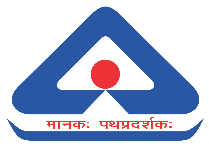 Quality parameters of Vermicompost & Municipal Solid Waste Compost (MSWC)
Physical Parameters

iv)	Conductivity (as dSm-1), Max		4.0

Why setting limit for ‘Conductivity’ is important in compost?
What is the sample size?
What are the instruments required for measurement of conductivity?
How is conductivity measured?
12
[Speaker Notes: Requirement given in Cl. 4.3 and Table 1 of IS 16556 : 2016 & IS 16702 : 2018

Q: Why setting limit for ‘Conductivity’ is important in compost?

A: Setting limits for conductivity (measured as electrical conductivity, EC) in compost is important for several reasons related to its quality, effectiveness, and environmental impact:

Indicator of Maturity: Electrical conductivity is a useful indicator of compost maturity. During the composting process, organic materials undergo decomposition, releasing soluble salts and ions into the compost solution. Initially, these salts can increase EC. As compost matures, microbial activity and decomposition processes reduce the concentration of soluble salts, leading to a decrease in EC. Setting a limit for conductivity ensures that compost has reached a sufficient level of maturity where phytotoxic substances (which can harm plants) are minimized.

Impact on Plant Growth: High conductivity levels in compost can adversely affect plant growth by altering soil salinity. Excessive salts can interfere with water uptake by plant roots and cause osmotic stress, leading to reduced growth and yield. By setting a maximum limit for conductivity, compost quality is ensured to support healthy plant growth without negative impacts from salts.

Environmental Considerations: Composts with high conductivity can also affect soil and water quality when used in agriculture or landscaping. Excess salts leached from compost can accumulate in soils or runoff into water bodies, potentially causing environmental degradation and affecting aquatic ecosystems. Limiting conductivity helps mitigate these environmental risks.

Quality Assurance: Regulatory standards and quality control measures often stipulate maximum conductivity limits for compost products. Adhering to these limits ensures that compost meets established quality standards for safe and effective use in agricultural, horticultural, and landscaping applications.

Practical Application: Composts with controlled conductivity levels are more predictable in their effects on soil and plants. Farmers, landscapers, and gardeners can confidently use compost within specified conductivity limits to improve soil fertility, structure, and water retention without concerns about detrimental salt levels.

In conclusion, setting limits for conductivity in compost is crucial to ensure compost maturity, support healthy plant growth, mitigate environmental impacts, and maintain quality standards. These limits help optimize the beneficial effects of compost while minimizing potential risks associated with excessive salts and ions in agricultural and environmental settings.

Q: What is the sample size?

A: 20 g (Cl. D-3 of IS 16556 : 2016 & IS 16702 : 2018)

Q: What are the instruments required for measurement of conductivity?

A: (Cl. D-2 of IS 16556 : 2016 & IS 16702 : 2018)

Conductivity meter (with temperature compensation system), 4 mm sieve, flask (250 ml), funnel (outer diameter = 75 mm), beaker (100 ml), analytical balance, filter paper.

Q: How is conductivity measured?

A: (Cl. D-3 of IS 16556 : 2016 & IS 16702 : 2018)

Pass fresh sample of organic fertilizer through a 2-4 mm sieve. Take 20 g of the sample and add 100 ml of distilled water to it to give a ratio of 1:5. Stir for an hour at regular intervals. Calibrate the conductivity meter by using 0.01 M potassium chloride solution. Measure the conductivity of the unfiltered compost suspension. Express the results as millimho's or dsm-1 at 25oC specifying the dilution of the organic fertilizer suspension namely, 1:5 organic fertilizer suspensions.]
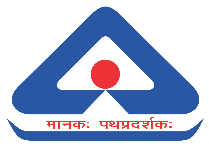 Quality parameters of Vermicompost & Municipal Solid Waste Compost (MSWC)
Chemical Parameters
Total organic carbon, per cent by weight, Min		18.0 (for vermicompost)
                                                                                            14.0 (for MSWC)
Why ‘Min’ requirement for  Total organic carbon is more in Vermicompost in comparison to MSWC?
What is the sample size?
What are the instruments required for measurement of Total organic carbon?
How is Total organic carbon measured?
How is Total organic carbon calculated?
13
[Speaker Notes: Requirement given in Cl. 4.3 and Table 1 of IS 16556 : 2016 & IS 16702 : 2018

Q: Why ‘Min’ requirement for  Total organic carbon is more in Vermicompost in comparison to MSWC?

A: The minimum requirement for total organic carbon (TOC) is generally higher in vermicompost compared to Municipal Solid Waste Compost (MSWC) due to several factors related to their production processes, organic matter content, and intended uses:

Vermicomposting involves the digestion of organic materials by earthworms and microbial activity. This process typically results in a higher concentration of stable organic matter in vermicompost compared to MSWC. The organic matter in vermicompost is often more finely decomposed and mineralized, leading to a higher TOC content. Earthworm digestion and microbial action in vermicompost can enhance the humification process, where organic matter is broken down into stable organic compounds. This results in a compost product with a higher proportion of humic substances and overall organic carbon content.

In contrast, MSWC compost may have lower TOC requirements or standards due to its diverse feedstock sources and the variability in organic matter content and decomposition during the composting process. MSWC composting processes, while effective in waste management and producing compost suitable for many applications, may result in compost with lower overall organic carbon content compared to vermicompost.

Q: What is the sample size?

A: (Cl. E-2 of IS 16556 : 2016 & IS 16702 : 2018) 10 g

Q: What are the instruments required for measurement of Total organic carbon?

A: (Cl. E-1 of IS 16556 : 2016 & IS 16702 : 2018)

Silica/Platinum crucible (25 g) cap, muffle furnace, analytical balance, hot air oven, desiccator.

Q: How is Total organic carbon measured?

A: (Cl. E-2 of IS 16556 : 2016 & IS 16702 : 2018)

Accurately weigh 10 g oven dried sample (105°C for 6 h) in to a pre-weighed crucible and ignite the material in a Muffle furnace at 650-700°C for 6-8 h. Cool to room temperature and keep in desiccator for 12 h.Weigh the contents with crucible.

Q: How is Total organic carbon calculated?

A: (Cl. E-3 of IS 16556 : 2016 & IS 16702 : 2018)

Total organic matter (percent by mass of total dry mass) =W1−W2 ×100
				           W
where
W  = weight of the sample = 10 g,
W1 = initial weight of the silica crucible with the sample, and
W2 = final weight of the silica crucible with the sample after ignition.

Total organic carbon (percent by mass of total dry mass) = Total organic matter (percent by mass of total mass)
                                                                                                                                     1.724]
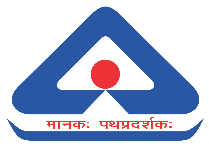 Quality parameters of Vermicompost & Municipal Solid Waste Compost (MSWC)
Chemical Parameters

Total Nitrogen (as N), per cent by weight, Min			1.0 (for vermicompost)
									0.8 (for MSWC)
Why ‘Min’ requirement for  Total nitrogen is more in Vermicompost in comparison to MSWC?
What is the sample size?
What are the instruments required for measurement of Total Nitrogen ?
How is Total Nitrogen measured?
How is Total Nitrogen calculated?
14
[Speaker Notes: Requirement given in Cl. 4.3 and Table 1 of IS 16556 : 2016 & IS 16702 : 2018

Q: Why ‘Min’ requirement for  Total nitrogen is more in Vermicompost in comparison to MSWC?

A: The minimum requirement for total nitrogen (TN) is typically higher in vermicompost compared to Municipal Solid Waste Compost (MSWC) due to several factors related to their production processes, nutrient dynamics, and the quality standards for agricultural and horticultural applications:

Feedstock Composition: The type and composition of organic materials used in vermicomposting can influence the nitrogen content of the final product. Feedstocks rich in nitrogen, such as animal manures or nitrogen-rich plant residues, contribute to higher total nitrogen levels in vermicompost. In contrast, MSWC compost may have lower total nitrogen requirements or standards due to the variability in feedstock sources and composting processes. MSWC composting processes typically focus on waste diversion and management rather than optimizing nutrient content for agricultural use, which can result in compost with lower nitrogen concentrations compared to vermicompost.

Nutrient Density and Quality: Vermicompost tends to have a higher nutrient density overall, including nitrogen, phosphorus, potassium, and micronutrients. This is attributed to the efficient breakdown of organic matter and the retention of nutrients in a bioavailable form due to the vermicomposting process.

Enhanced Nutrient Retention and Availability: Vermicomposting, facilitated by earthworms and beneficial microorganisms, enhances nutrient retention and availability in the final product. Earthworms digest organic materials more thoroughly, converting nitrogen-rich organic compounds into forms that are more readily available to plants. This results in higher concentrations of total nitrogen in vermicompost compared to MSWC compost.

Biological Activity: The presence of earthworms and microorganisms in vermicompost promotes biological processes that facilitate the mineralization and transformation of organic nitrogen into plant-available forms such as ammonium (NH₄⁺) and nitrate (NO₃⁻). This biological activity contributes to the higher total nitrogen content observed in vermicompost.

Q: What is the sample size?

A: 0.7-2.2g (Cl. F-3 of IS 16556 : 2016 & IS 16702 : 2018)

Q: What are the instruments required for measurement of Total Nitrogen ?

A: (Cl. F-1 of IS 16556 : 2016 & IS 16702 : 2018)

1. Suitable Kjeldahl assembly consisting of 500-800 ml round bottom, digestion flask and Kjeldahl distillation assembly consisting of 500-800 ml distillation flask, splash head tube and condenser, all with appropriate glass joints. The length of the condenser's delivery tube should be long enough to keep immersed in a flask for ammonia absorption. 

2. Kjeldahl digestion unit with heating control, suitable for 500-800 ml flasks.


Q: How is Total Nitrogen measured?

A: (Cl. F-3 of IS 16556 : 2016 & IS 16702 : 2018)

Place weighed sample (0.7-2.2g) in digestion flask. Add 40 ml H2SO4 containing 2 g salicylic acid. Shake until thoroughly mixed and let stand, with occasional shaking, 30 min or more. Then add (a) 5 g Na2S2O3.5H2O or (b) 2 g zinc dust (as impalpable powder not granulated zinc or filing). Shake the flask and let it stand for 5 min then heat over low flame until frothing ceases. Turn off heat, add 0.7 g copper sulphate, 15 g powdered K2SO4 (or anhydrous Na2SO4)and boil briskly until solution clears, continue boiling for another at least 2 h. 

Remove from burner and cool, add 200 ml of water and swirl the flask to dissolve all the contents. 

Transfer to 500 ml volumetric flask, giving several washings with water to the digestion flask. Make up the volume to 500 ml. Take 25 ml aliquot in the distillation flask, add 300 ml water and a pinch of zinc dust. 

Take 20 ml of standard acid solution in the receiving conical flask, add 4 drops of methyl red indicator and keep the flask at the lower end of the condenser in such a way that the lower tip of the condenser is fully immersed in acid solution.

Add 30 ml of 45 percent NaOH to the distillation flask, gently so that the contents do not mix. Immediately connect the flask to distillation assembly and swirl to mix the contents. Heat until all the ammonia is distilled (at least 150 ml distillate). 

Remove from receiving flask. Rinse outlet tube into receiving flask with a small amount of distilled water.

Titrate the contents in the receiver conical flask with standard NaOH solution. Determine blank on reagents using same quantity of standard acid in receiving conical flask.

Q: How is Total Nitrogen calculated?

A: (Cl. F-4 of IS 16556 : 2016 & IS 16702 : 2018)

Total nitrogen (as N), percent by mass of total dry mass = 1.401 (V 1N1 -V2 N2 ) -(V3 N1 - V4 N2 ) x df
					W
Where,

V1 = volume in ml of standard acid taken in receiver flask for sample;
V2 = volume in ml of standard NaOH used in titrating standard acid in receiver flask after distillation of test sample;
V3 = volume in ml of standard acid taken in receiver flask for blank;
V4 = volume in ml of standard NaOH used in titrating standard acid in receiver flask after distillation in blank;
N1 = normality of standard acid;
N2 = normality of standard NaOH;
W  = weight in gm of sample taken; and
df  = dilution factor of sample]
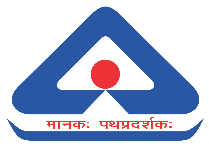 Quality parameters of Vermicompost & Municipal Solid Waste Compost (MSWC)
Chemical Parameters

C:N ratio, Max					20:1

What is the significance of ‘C:N ratio’ in compost?
How is C:N ratio calculated?
15
[Speaker Notes: Requirement given in Cl. 4.3 and Table 1 of IS 16556 : 2016 & IS 16702 : 2018

Q: What is the significance of ‘C:N ratio’ in compost?

A: Monitoring the C:N ratio helps assess compost maturity and stability. As composting progresses, microbial activity reduces the C:N ratio as carbon is mineralized and nitrogen is released. A C:N ratio of 20:1 in the finished compost indicates that decomposition is complete and that the compost is stable and mature. 


Q: How is C:N ratio calculated?

A: (Annex - K of IS 16556 : 2016 & Annex - G of IS 16702 : 2018)

The C:N ratio is calculated using total organic carbon, percent by mass of total dry mass and total nitrogen (as N), percent by mass of total dry mass determined earlier.

C : N ratio = A: B
where
A	= total organic carbon, percent by mass of total dry mass; and
B	= total nitrogen (as N), percent by mass of total dry mass determined.]
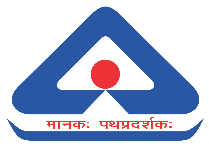 Quality parameters of Vermicompost & Municipal Solid Waste Compost (MSWC)
Chemical Parameters

Total phosphorus (as P2O5), percent by mass of total dry mass, Min	   0.8 (for vermicompost)
									   0.4 (for MSWC)
Why ‘Min’ requirement for Total phosphorus is more in Vermicompost in comparison to MSWC?
What is the sample size?
What are the instruments required for measurement of Total phosphorus?
How is Total phosphorus measured?
How is Total phosphorus calculated?
16
[Speaker Notes: Requirement given in Cl. 4.3 and Table 1 of IS 16556 : 2016 & IS 16702 : 2018

Q: Why ‘Min’ requirement for Total phosphorus is more in Vermicompost in comparison to MSWC?

A: The minimum requirement for total phosphorus (P) is typically higher in vermicompost compared to Municipal Solid Waste Compost (MSWC) due to several factors related to their production processes, nutrient dynamics, and intended applications in agriculture and horticulture. Vermicompost, produced through the activity of earthworms and beneficial microorganisms, tends to retain and make nutrients like phosphorus more available to plants. Earthworms facilitate the breakdown of organic materials, releasing phosphorus in forms that are more soluble and accessible for plant uptake. The presence of earthworms and microorganisms in vermicompost enhances biological processes that convert organic phosphorus compounds into plant-available forms. This biological activity increases the total phosphorus content in vermicompost compared to MSWC, where composting processes may not optimize nutrient retention to the same extent.
The type and composition of organic materials used in vermicomposting can influence the phosphorus content of the final product. Feedstocks containing phosphorus-rich materials, such as animal manures or phosphorus-containing organic residues, contribute to higher total phosphorus levels in vermicompost. In contrast, MSWC compost may have lower minimum requirements for total phosphorus due to the variability in feedstock sources and composting methods. MSWC composting processes are primarily focused on waste management and may not prioritize optimizing phosphorus content for agricultural use compared to vermicompost.

Q: What is the sample size?

A: 10 g (Cl. G-1.3 of IS 16556 : 2016 & Cl. H-1.3 of IS 16702 : 2018)

Q: What are the instruments required for measurement of Total phosphorus?

A: (Cl. G-1.2 of IS 16556 : 2016 & Cl. H-1.2 of IS 16702 : 2018)

Silica crucible (50 g) capacity, desiccator, beaker (100 ml), Whatman No.1 filter paper, hot plate, volumetric flask (100 ml), Erlenmeyer flask, pipette, watch glass, hot plate, sintered glass gooch crucible Grade 4 (30 ml capacity), desiccator.

Q: How is Total phosphorus measured?

A: (Annex-G of IS 16556 : 2016 & Annex-H of IS 16702 : 2018)

Accurately weigh 10 g oven dried sample in silica crucible 50 g capacity and ignite it to 650– 700°C for 6-8 h to obtain ash. Cool and keep in a desiccator.
Transfer the contents to a 100 ml beaker. Add 30 ml 25 percent HCl. Wash the crucible with 10 ml 25 percent HCl twice and transfer the contents to beaker. Heat over hot plate for 10-15 min. Keep for 4 h. Filter through Whatman No.1 filter paper. Wash with distilled water 4- 5 times (till acid free). 

Take 1 g sample as digested above and dilute to 200 ml. In 500 ml Erlenmeyer flask pipette aliquot containing not more than 25mg P2O5 dilute to approximately 100 ml with water. Proceed with one of the following method:

a) Add 30 ml citric-molybdic acid reagent and boil gently for 3 min (solution must be precipitate free at this stage). Remove from heat and swirl carefully. Immediately add from burette 10 ml quinoline solution with continuous swirling (add first 3-4 ml drop wise and remainder in steady stream).

Or

b) Add 50 ml quimociac reagent, cover with watch glass place on hot plate in well ventilated hood and boil for 1 min.

After treatment with (a) or (b) cool to room temperature, swirl carefully 3-4 time during cooling, filter through sintered glass Gooch crucible Grade 4 (30 ml capacity), previously dried at 250°C and weighed, and wash 5 times with 25 ml portion of water. Dry crucible and contents for 30 min at 250°C. Cool in desiccator to constant weight as quinolinephosphomolybdate [(C9H7N)3H3PO4.12MoO3].
Estimate blank reading without sample.

Q: How is Total phosphorus calculated?

A: (Cl. G-2.4 of IS 16556 : 2016 & Cl. H-2.4 of IS 16702 : 2018)

Total phosphorus (as P2O5), percent by mass of total dry mass = (A – B) × 0.032 07

where

A	= weight of quinoline phosphomolybdate obtained by treatment of sample, in g; and
B	= weight of quinolinephosphomolybdate in blank treatment in g.]
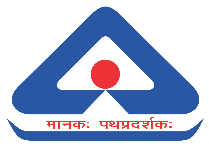 Quality parameters of Vermicompost & Municipal Solid Waste Compost (MSWC)
Chemical Parameters

v)	 Total potassium (as K2O), per cent by weight, Min	     0.8 (for vermicompost)
							     0.4 (for MSWC)
Why ‘Min’ requirement for Total potassium is more in Vermicompost in comparison to MSWC?
What is the sample size?
What are the instruments required for measurement of Total potassium?
How is Total potassium measured?
How is Total potassium calculated?
17
[Speaker Notes: Requirement given in Cl. 4.3 and Table 1 of IS 16556 : 2016 & IS 16702 : 2018

Q: Why ‘Min’ requirement for Total potassium is more in Vermicompost in comparison to MSWC?

A: The type and composition of organic materials used in vermicomposting influence the potassium content of the final product. Feedstocks containing potassium-rich materials, such as certain plant residues or potassium-containing organic wastes, contribute to higher total potassium levels in vermicompost. In contrast, MSWC compost may have lower minimum requirements for total potassium due to the variability in feedstock sources and composting methods. MSWC composting processes are primarily focused on waste management and may not optimize potassium content for agricultural use compared to vermicompost.

Q: What is the sample size?

A: 5 g (Cl. H-2.3 of IS 16556 : 2016 & Cl. J-2.3 of IS 16702 : 2018)

Q: What are the instruments required for measurement of Total potassium?

A: (Cl. H-1.2 & H-2.2 of IS 16556 : 2016 & Cl. J-1.2 of IS 16702 : 2018)

Analytical balance, pipette, volumetric flasks (100 ml), flame photometer with K-filter, Porcelain crucible, muffle furnace.

Q: How is Total potassium measured?

A: (Annex H of IS 16556 : 2016 & Annex J of IS 16702 : 2018)

Preparation of Standard Curve

Make a stock of 1 000 ppm potassium by dissolving 1.909 g of AR Grade potassium chloride (dried at 60°C for 1 h) in distilled water; and diluting up to 1 litre. Prepare 100 ppm standard by diluting 100 ml of 1 000 ppm stock solution to 1 litre with extracting solution. Pipette 0, 5, 10, 15 and 20 ml of 100 ppm solution in to 100 ml volumetric flasks and make up the volume up to the mark. The solutions contain 0, 5, 10, 15, and 20 ppm potassium respectively. Determine potassium by the flame photometer using K-filter after necessary setting and calibration of the instrument. Prepare the standard curve plotting the reading against the different concentration of the potassium.

Estimation of Potassium Content of Sample

Take 5 g sample in a porcelain crucible and ignite the material to ash at 650-700°C in a muffle furnace. Cool it and dissolve in 5ml concentrated hydrochloric acid. Transfer to a 250 ml beaker with several washing of distilled water and heat it. Again transfer it to a 100 ml volumetric flask and make up the volume. Filter the solution and dilute the filtrate with distilled water so that the concentration of K in the working solution remains in the range of 0 to 20 ppm, if required. Determine K by the flame photometer using K-filter after necessary setting and calibration of the instrument.

Q: How is Total potassium calculated?

A: (Cl. H-2.4 of IS 16556 : 2016 & Cl. J-1.4 of IS 16702 : 2018)

Potassium (as K2O), percent by mass of total dry mass = R × 20 × diluting factor

Where

R	= ppm of K in the sample solution (obtained by extrapolating from standard curve).]
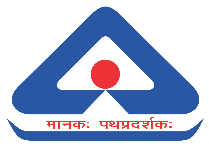 Quality parameters of Vermicompost & Municipal Solid Waste Compost (MSWC)
Chemical Parameters
vi) Cadmium (as Cd), mg/kg on dry mass basis, Max			5.0
vii) Copper (as Cu), mg/kg on dry mass basis, Max			300.00	
viii) Chromium (as Cr), mg/kg on dry mass basis, Max			50.00	
ix) Lead (as Pb), mg/kg on dry mass basis, Max			100.00	
x) Nickel (as Ni), mg/kg on dry weight basis, Max			50.00

Why ‘Max’ requirement is prescribed for Cadmium, Copper, Chromium,  Lead and Nickel?
What is the sample size?
What are the instruments required for measurement of Cadmium, Copper, Chromium,  Lead and Nickel?
How is Cadmium, Copper, Chromium,  Lead and Nickel measured?
18
[Speaker Notes: Requirement given in Cl. 4.3 and Table 1 of IS 16556 : 2016 & IS 16702 : 2018

Q: Why ‘Max’ requirement is prescribed for Cadmium, Copper, Chromium,  Lead and Nickel?

A: The "Max" requirement for metals like Cadmium, Copper, Chromium, Lead, and Nickel typically refers to the maximum allowable concentration of these elements in various contexts, such as in environmental regulations, consumer products, and industrial processes. Here’s why these limits are set:

Toxicity: Many of these metals are toxic at certain levels. For instance, lead and cadmium are known to cause serious health issues, including neurological damage and kidney problems. Limiting their concentration helps protect human health.

Environmental Protection: These metals can be harmful to ecosystems. High concentrations can lead to contamination of soil and water, adversely affecting plants, animals, and microorganisms. Regulations often set maximum levels to prevent environmental damage.

Q: What is the sample size?

A:  1 g (Cl. P-3.1 of IS 16556 : 2016)
5.0 g  (Cl. K-3.1 of IS 16702 : 2018)

Q: What are the instruments required for measurement of Cadmium, Copper, Chromium,  Lead and Nickel?

A: (Cl. P-2 of IS 16556 : 2016 & Cl. K-2 of IS 16702 : 2018)

Analytical balance, hot air oven, 0.2 mm sieve, conical flask (250 ml), glass funnel, hot plate, Whatman filter paper No.42, atomic absorption spectrophotometer, volumetric flasks (100 ml)

Q: How is Cadmium, Copper, Chromium,  Lead and Nickel measured?

A: (Annex- P of IS 16556 : 2016 & Annex – K of IS 16702 : 2018)

Dilute 1, 2, 3 and 4 ml of standard 100 ppm cadmium, copper, chromium, lead and nickel standard solution with double distilled water in separate volumetric flasks and makeup the volumes to 100 ml to obtain standards having concentrations of 1, 2, 3 and 4 ppm.

Take 5.0 g or suitable quantity of oven dried (105°C) sample thoroughly ground and sieved through 0.2 mm sieve in a conical flask. Add 30 ml triacid mixture, cover it up with a small glass funnel for refluxing. Digest the sample at 200°C on a hot plat till the volume is significantly reduced with a whitish residue. After cooling, filter the sample through Whatman filter paper No. 42. Make up the volume to 100 ml with double distilled water in a volumetric flask. Estimate the metal concentrations of cadmium, copper, chromium, lead and nickel by flaming the standards and samples using atomic absorption spectrophotometer (AAS) as per the method given for instrument at recommended wavelength for each element. Run a blank following the same procedure. Express the metal concentration as mg/kg on oven dry mass basis.]
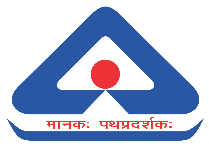 Quality parameters of Vermicompost & Municipal Solid Waste Compost (MSWC)
Chemical Parameters

xi) Mercury (as Hg), mg/kg on dry mass basis, Max			0.15

Why ‘Max’ requirement is prescribed for Mercury?
What is the sample size?
What are the instruments required for measurement of Mercury?
How is Mercury measured?
19
[Speaker Notes: Requirement given in Cl. 4.3 and Table 1 of IS 16556 : 2016 & IS 16702 : 2018

Q: Why ‘Max’ requirement is prescribed for Mercury?

A: The "Max" requirement for Mercury in compost is prescribed primarily due to environmental and health concerns associated with this toxic metal. Here’s why such limits are set:

Environmental Contamination: Mercury is a highly toxic heavy metal that can accumulate in soil, water, and organisms. When compost containing high levels of mercury is applied to soil, it can lead to contamination of agricultural lands and water bodies through runoff or leaching.

Human Health Risks: Exposure to mercury, even at low levels, can have serious health effects on humans. It is particularly harmful to the nervous system, kidneys, and lungs. Limiting mercury in compost helps reduce the risk of human exposure, especially for those who consume crops grown in soil treated with compost.

Ecosystem Health: Mercury can bioaccumulate in organisms and biomagnify through food chains, posing risks to wildlife and aquatic ecosystems. Controlling mercury levels in compost helps protect biodiversity and the overall health of ecosystems.

Quality Assurance: Setting maximum limits for mercury in compost ensures that products meet quality standards and do not pose undue risks to users, consumers, or the environment. It also helps maintain the reputation and reliability of compost products in various applications.

Q: What is the sample size?

A: 5 g (Cl. Q-3.1 of IS 16556 : 2016 & Cl. L-3.1 of IS 16702 : 2018)


Q: What are the instruments required for measurement of Mercury?

A: (Cl. Q-2 of IS 16556 : 2016 & Cl. L-2 of IS 16702 : 2018)

Water Bath, Flameless Atomic Absorption Spectrophotometer (AAS attached with vapour generation assembly) or cold vapour mercury analyzer, BOD Bottle (300 ml), Analytical Balance, Hot Air Oven, Volumetric Flask (100 ml)

Q: How is Mercury measured?

A: (Annex Q of IS 16556 : 2016 & Annex L of IS 16702 : 2018)

Prepare standards having concentrations of 0.05, 0.1 and 0.2 ppm by diluting 0.05, 0.1 and 0.2 ml of standard Mercury solution with double distilled water in a volumetric flask and make up the volume to 100 ml.

Take 5 g (finely ground but not dried) sample in oven at temperature of 105°C for 8 h for moisture estimation. Take another 5 g sample (finely ground but not dried) in a BOD bottle, add to it 2.5 ml ofconcHNO3, 5 ml of conc H2SO4 and 15 ml of 5 percent KMnO4. After 15 min add 8ml of 5 percent K2S2O8. Close the bottle with the lid and digest it on the water bath at 95o C for 2 h. After cooling to room temperature add 5 ml hydroxylamine sodium chloride solution. Reduction of digested sample is brought out with 5 ml of 20 percent SnCl2 immediately before taking the readings. Estimate mercury concentration using a cold vapour mercury analyzer or Atomic Absorption Spectrophotometry as per the method given for instrument. Run a blank following the same procedure. Express the mercury concentration as mg/ kg on oven dry mass basis.]
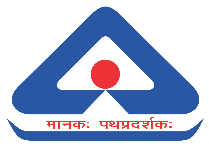 Quality parameters of Vermicompost & Municipal Solid Waste Compost (MSWC)
Chemical Parameters

xii) Arsenic (as As2O3), mg/kg on dry mass basis, Max		10.00

Why ‘Max’ requirement is prescribed for Arsenic?
What is the sample size?
What are the instruments required for measurement of Arsenic?
How is Arsenic measured?
20
[Speaker Notes: Requirement given in Cl. 4.3 and Table 1 of IS 16556 : 2016 & IS 16702 : 2018

Q: Why ‘Max’ requirement is prescribed for Arsenic?

A: The "Max" requirement for Arsenic in compost is set due to similar reasons as for Mercury, primarily focusing on environmental and health concerns. Here’s why limits are prescribed for Arsenic in compost:
Toxicity: Arsenic is a highly toxic element that can cause serious health problems in humans and animals. Chronic exposure to arsenic can lead to skin lesions, cardiovascular diseases, and various types of cancers, among other health issues.
Environmental Impact: Arsenic, when present in compost at elevated levels, can contaminate soils and water bodies. This contamination can persist and spread through agricultural runoff or leaching, affecting crops, aquatic life, and overall ecosystem health.
Human Exposure: Compost is often used in agriculture and landscaping, and if it contains high levels of arsenic, there is a risk of human exposure through ingestion of crops grown in arsenic-contaminated soil or through direct contact with compost.
Quality Control: Setting maximum requirements for arsenic in compost helps ensure product quality and safety. It allows producers to monitor and control arsenic levels in their composting processes, thereby reducing potential risks to users and consumers. By prescribing maximum limits for arsenic in compost, regulatory authorities aim to mitigate the risks associated with arsenic exposure, safeguard human health, and prevent environmental contamination. Compliance with these limits ensures that compost products contribute positively to soil health and agricultural productivity without introducing harmful substances into the environment.

Q: What is the sample size?

A: 10g (Cl. N-3.1 of IS 16556 : 2016 & Cl. M-3.1 of IS 16702 : 2018)

Q: What are the instruments required for measurement of Arsenic?

A: (Cl. N-2 of IS 16556 : 2016 & Cl. M-2 of IS 16702 : 2018)

Analytical balance, beaker, hot plate, Whatman No.1 filter paper, volumetric flask (100 ml), Atomic Absorption Spectrophotometer attached with vapour generation assembly.

Q: How is Arsenic measured?

A: (Annex N of IS 16556 : 2016 & Annex M of IS 16702 : 2018)

Suspend 10g finely ground sample in 30 ml aquaregia (HNO3 + HCl in a ratio of 1:3) in a beaker. Keep on hot plate till moist black residue is obtained (do not dry). Add 5 ml aquaregia and allow to dry on hot plate till residue is moist. Dissolve the residue in 30 ml conc. HCl and filter through Whatman No.1 filter paper in 100 ml volumetric flask. Wash filter paper 3-4 times with double distilled water. Make up the volume to 100 ml. Take 1 ml of this solution in 100 ml volumetric flask, add 5ml conc. hydrochloric acid and 2 g potassium iodide and make up the volume to 100 ml. Prepare standards having concentrations of 0.05, 0.1 and 0.2 ppm by diluting 0.05, 0.1 and 0.2 ml of standard Arsenic solution with double distilled water in a volumetric flask by making up the volume to 100 ml. Estimate Arsenic using vapour generation assembly attached to Atomic Absorption Spectrophotometer as per the method given for instrument. Express the metal concentration as mg/kg on oven dry mass basis.]
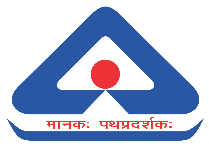 Quality parameters of Vermicompost & Municipal Solid Waste Compost (MSWC)
Microbiological Parameters

i) Pathogens	Absent

Why is it important to detect pathogens?
What is the indicator organism for the pathogenicity test?
What is the presumptive test?
What is the confirmatory test?
What is the complete test?
21
[Speaker Notes: Requirement given in Cl. 4.3 and Table 1 of IS 16556 : 2016 & IS 16702 : 2018

Q: Why is it important to detect pathogens?

A: Public Health Protection: Compost can potentially contain pathogenic microorganisms such as bacteria (e.g., Salmonella, E. coli), viruses, and parasites. If these pathogens are present in compost and the compost is used in agriculture or landscaping without proper treatment or regulation, they can pose significant health risks to humans. Pathogens can cause foodborne illnesses, gastrointestinal infections, and other diseases if they contaminate crops or come into contact with humans directly.
Worker Safety: People involved in the production and handling of compost, such as compost facility workers and agricultural workers applying compost, are at risk of exposure to pathogens if proper hygiene and safety measures are not followed. Detecting pathogens allows for appropriate safety protocols to be implemented to protect these workers from potential infections.
Environmental Contamination: Pathogens in compost can also pose risks to environmental health. When contaminated compost is applied to soil, pathogens can potentially leach into groundwater or be carried by runoff into surface water bodies. This contamination can affect aquatic ecosystems and pose risks to wildlife.
Quality Assurance: Monitoring and detecting pathogens in compost are essential for maintaining the quality and reliability of compost products. It ensures that compost is safe for its intended applications in agriculture, landscaping, and soil improvement without posing health risks to users or consumers.

Q: What is the indicator organism for the pathogenicity test?

A: The indicator organism used for pathogenicity testing in compost is E. coli. 

Indicator of Fecal Contamination: E. coli is a bacterium commonly found in the intestines of warm-blooded animals, including humans and livestock. Its presence in compost indicates potential fecal contamination, which is a concern due to the possible presence of pathogenic microorganisms associated with feces.

Pathogenicity Potential: While most strains of E. coli are harmless and part of the normal gut flora, certain pathogenic strains, such as E. coli O157, can cause severe foodborne illnesses, including diarrhea, hemorrhagic colitis, and in some cases, kidney failure (hemolytic uremic syndrome, HUS).

Regulatory Requirements: Regulatory agencies often require testing for E. coli as part of pathogenicity assessments for compost. The presence of E. coli above certain threshold levels may indicate potential health risks associated with the compost if it is used in agriculture or other applications where human exposure is possible.

Detection Methods: E. coli can be detected and quantified using standard microbiological techniques, such as culture-based methods (e.g., membrane filtration, plating on selective media) and molecular methods (e.g., PCR). These methods are sensitive and specific for detecting E. coli in compost samples.

Health Risk Assessment: Testing for E. coli in compost helps assess the risk of microbial contamination and potential human health impacts if the compost is applied to soil or used in settings where it could come into contact with food crops or humans.

In summary, E. coli serves as an important indicator organism in pathogenicity testing of compost due to its association with fecal contamination, pathogenic potential in certain strains, regulatory relevance, and detectability using reliable testing methods.

Q: What is the presumptive test? 

A:  (Cl. M-3.1 of IS 16556 : 2016 & Cl. N-3.1 of IS 16702 : 2018)

Prepare 12 tubes of lactose broth for each sample and close the tube with cotton plugs/caps and autoclave at 121°C for 20 min. Fill Durham tubes with sterilized distilled water and keep in beaker and autoclave at 121°C for 20 min. Suspend 30g of compost sample in 270 ml of sterile distilled water and serially dilute upto 10–4 dilution. Suspend 1 ml suspension from 10–1 to 10–4 in 3 tubes for each dilution. Insert distilled water filled Durham tube in inverted position in each tube and close the tube again. Inoculate tubes at 36°C for 24h in incubator. Production of gas within 24h indicates the presence of coliforms in the sample, that is, the sample has to be tested further for pathogenicity through confirmative test. If no gas production is observed incubate the tubes at 36°C for further 24h. Production of gas within 48 h indicates doubtful test that is, the sample has to be tested further for pathogenicity through confirmative test. No gas production within 48h indicates negative test that is., sample passes the pathogenicity test. No further testing is required.

Q: What is the confirmatory test?

A: (Cl. M-3.2 of IS 16556 : 2016 & Cl. N-3.2 of IS 16702 : 2018)

Prepare EMB agar plates. Inoculate plates with the help of inoculation loop with streaking of samples showing positive / doubtful tests in the presumptive test. Incubate plates at 30± 1°C for 12 h in incubator. Observe the colonies appearing on the plate. Coliforms produce small dark centred or nucleated colonies with metallic sheen. Non-coliforms usually produce large colonies that lack metallic sheen.
Absence of small dark centred or nucleated colonies with metallic sheen confirms the absence of coliforms in the sample ie., sample passes the pathogenicity test. No further testing is required. Presence of small dark centred or nucleated colonies with metallic sheen confirms the presence of coliforms in the sample that is, sample the sample has to be tested further for pathogenicity through completed test.

Q: What is the complete test?

A: (Cl. M-3.3 of IS 16556 : 2016 & Cl. N-3.3 of IS 16702 : 2018)

Pick up a single small dark centered or nucleated colony with metallic sheen from EMB agar plate. Inoculate it into lactose broth and streak on a nutrient agar slant. Incubate the slants.
Prepare the smears of the colonies in glass slides and heat-fix smears. Flood the slides with crystal violet for one minute. Pour off excess dye and wash gently in tap water and drain the slide against a paper towel. Expose the smears to Gram's iodine for one minute by washing with iodine, then adding more iodine and leaving it on the smear until the minute is over. Wash with tap water and drain carefully (Do not blot). Wash with 95 percent alcohol for 30. Wash with tap water at the end of the 30 s to stop the decolorization. Drain. Counterstain with
0.25 percentsafranin for 30 s. Wash, drain, blot, and examine under microscope.
Appearance of purple coloured cells indicates negative test that is., sample passes the pathogenicity test. No further testing is required. Appearance of pink or red coloured cells indicates positive test that is, sample fails the pathogenicity test.]
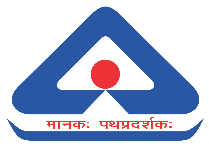 Soil Testing
Soil Testing is the process of analyzing soil samples to determine nutrient content and physical parameters of soil.
Benefits:
Improve crop yield and quality by providing necessary nutrients after identifying gaps through soil testing
Prevent over-application of fertilizers, reducing environmental impact.
Tailor soil management practices for specific crops or plants.
Importance in agriculture:
Essential for sustainable farming practices and maximizing resource efficiency.
Supports precision agriculture techniques for targeted nutrient management.
Soil testing is a critical step in ensuring healthy plant growth, sustainable agriculture, and environmental stewardship.
22
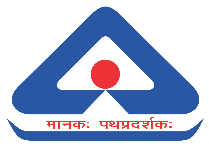 How to choose a particular test method?
What factors should be considered when choosing a test method for a specific application or scenario?
How do different test methods vary in terms of their sensitivity and accuracy for detecting specific types of defects or qualities?
Could you explain the process or criteria used to evaluate and select the most appropriate test method among various alternatives?
In what ways does the choice of test method impact the reliability and relevance of the testing results?
What role does the complexity and cost-effectiveness of a test method play in its selection for a particular testing requirement?
23
[Speaker Notes: Q: What factors should be considered when choosing a test method for a specific application or scenario?

A: Choosing the right test method for a specific application or scenario involves considering several important factors:
Purpose of Testing: Understand the specific objective of the test (e.g., quality control, research, regulatory compliance) to ensure the selected method aligns with the desired outcome.
Accuracy and Precision: Evaluate the method's capability to provide accurate and precise results within the required tolerances for the parameters being measured.
Sensitivity and Detection Limit: Determine the method's sensitivity to detect low levels of analytes or changes in the sample. Consider the detection limits required by regulatory standards or project specifications.
Sample Matrix Compatibility: Assess whether the test method is suitable for the type of sample matrix (e.g., liquid, solid, gas) and its physical and chemical properties.
Speed and Throughput: Consider the required turnaround time for results and the method's capability to handle the expected volume of samples efficiently.
Cost and Resources: Evaluate the overall cost of the test method, including equipment, reagents, and labor. Consider the availability of resources (personnel, equipment) needed to perform the test.
Complexity and Skill Level: Assess the complexity of the method and the skill level required to perform it. Ensure that personnel have the necessary training and expertise to execute the test accurately.
Reproducibility and Robustness: Evaluate the method's reproducibility across different operators, instruments, and laboratories. Assess its robustness against variations in environmental conditions or sample characteristics.
Regulatory and Standards Compliance: Ensure that the selected method meets relevant regulatory requirements and standards (e.g., ISO, ASTM, EPA) applicable to the industry or field of testing.
Environmental and Safety Considerations: Consider any environmental or safety implications associated with the test method, including the generation of hazardous waste or exposure risks to personnel.
Compatibility with Data Analysis Tools: Ensure that the method generates data in a format compatible with the preferred data analysis tools or software used for interpretation and reporting.
Feedback and Validation: Seek feedback from peers, experts, or regulatory agencies on the suitability of the method for the specific application. Validate the method through comparison with established reference methods or inter-laboratory studies if necessary.
By carefully evaluating these factors, stakeholders can make informed decisions when selecting a test method that best suits the requirements and constraints of their specific application or scenario.

Q: How do different test methods vary in terms of their sensitivity and accuracy for detecting specific types of defects or qualities?

A: Here’s a comparison of test methods in terms of sensitivity, accuracy, and their suitability for detecting specific types of defects or qualities:

Titrimetric Method:
Sensitivity: Moderate
Accuracy: High
Defects/Qualities Detected: Concentration of specific ions or molecules (e.g., acidity, alkalinity, hardness of water)
Details: Titrimetry involves adding a titrant to a solution until a reaction is completed, indicated by a color change or pH shift. It is highly accurate for quantifying the concentration of analytes but has moderate sensitivity compared to more advanced methods. It is commonly used in water quality testing, pharmaceuticals, and food analysis.
Turbidity Method:
Sensitivity: Moderate to High
Accuracy: Moderate
Defects/Qualities Detected: Cloudiness or haziness in liquids, indicative of suspended particles
Details: Turbidity measures the degree to which particles in a liquid scatter light. It is sensitive to the presence of suspended solids, making it useful for assessing water quality and filtration efficiency. While it is fairly sensitive, its accuracy can be affected by color and other interfering factors in the sample.
Spectrophotometric Method:
Sensitivity: High
Accuracy: High
Defects/Qualities Detected: Concentration of specific substances that absorb light at particular wavelengths (e.g., proteins, nucleic acids, pollutants)
Details: Spectrophotometry measures the amount of light absorbed by a sample at specific wavelengths. It is highly sensitive and accurate, suitable for detecting and quantifying a wide range of substances in various fields, including biochemistry, environmental monitoring, and clinical diagnostics.
Atomic Absorption Spectroscopy (AAS):
Sensitivity: Very High
Accuracy: Very High
Defects/Qualities Detected: Trace metals and elements (e.g., lead, mercury, arsenic)
Details: AAS detects the concentration of specific metal ions by measuring the absorption of light by free atoms in the gaseous state. It is extremely sensitive and accurate, capable of detecting trace levels of metals in environmental samples, food, and biological specimens.

Summary:

High Sensitivity and Accuracy: AAS and spectrophotometric methods are highly sensitive and accurate, suitable for detecting trace elements and specific substances.
Moderate to High Sensitivity, Moderate Accuracy: Turbidity is sensitive to the presence of suspended particles but has moderate accuracy due to potential interferences.
Moderate Sensitivity, High Accuracy: Titrimetric methods are accurate for quantifying specific ions or molecules but have moderate sensitivity compared to AAS and spectrophotometry.
The choice of method depends on the specific requirements of the analysis, such as the type of substance being measured, the required sensitivity, and the acceptable level of accuracy.

Q: Could you explain the process or criteria used to evaluate and select the most appropriate test method among various alternatives?

A: Selecting the most appropriate test method among various alternatives involves a systematic evaluation of several criteria to ensure that the chosen method meets the specific needs of the analysis. Here’s a detailed process for evaluating and selecting the best test method:
1. Define the Objective:
Identify the analyte: Determine the specific substance or property to be measured (e.g., concentration of a pollutant, presence of a metal, turbidity level).
Determine the required sensitivity and accuracy: Specify the detection limits and the precision needed for the analysis.
2. Understand the Sample Characteristics:
Sample matrix: Consider the composition of the sample (e.g., water, soil, air, biological tissue).
Interferences: Identify potential interfering substances that might affect the analysis.
Sample size: Determine the amount of sample available for testing.
3. Evaluate the Test Methods:
Sensitivity: The ability of the method to detect low concentrations of the analyte.
Accuracy: The closeness of the test results to the true value.
Specificity: The ability to measure the analyte without interference from other substances.
Precision: The reproducibility of the test results under the same conditions.
4. Consider Practical Factors:
Cost: Evaluate the cost of the equipment, reagents, and labor required for each method.
Time: Assess the time required to complete the analysis, including sample preparation and processing time.
Equipment and Resources: Consider the availability of necessary equipment and trained personnel to perform the test.
Regulatory Requirements: Ensure the method complies with industry standards and regulations.
5. Review Method Validation and Documentation:
Validation data: Examine validation studies that demonstrate the method’s performance characteristics (e.g., linearity, limit of detection, limit of quantification).
Standard operating procedures (SOPs): Ensure there are detailed SOPs available for the method.
Accreditation and Certification: Prefer methods that are accredited by recognized bodies (e.g., BIS, ISO, IEC).
6. Conduct a Feasibility Study:
Pilot testing: Perform preliminary tests using the method to ensure it works as expected with the specific sample type.
Troubleshooting: Identify and address any issues that arise during the pilot testing.
7. Make the Decision:
Compare methods: Create a comparison matrix to weigh the pros and cons of each method based on the criteria above.
Consult experts: Seek input from experienced analysts or subject matter experts.
Select the method: Choose the method that best balances sensitivity, accuracy, specificity, practicality, and compliance with the requirements.

Q: In what ways does the choice of test method impact the reliability and relevance of the testing results?

A: The choice of test method directly impacts the reliability and relevance of testing results by determining the method’s ability to accurately, precisely, and specifically detect the analyte of interest under the given conditions. Evaluating all aspects, including sensitivity, accuracy, specificity, cost, and compliance, ensures that the chosen method provides meaningful and trustworthy results for the intended application.


Q: What role does the complexity and cost-effectiveness of a test method play in its selection for a particular testing requirement?

A:The complexity and cost-effectiveness of a test method play crucial roles in its selection for a particular testing requirement. These factors impact not only the feasibility of the method's implementation but also its sustainability and overall utility in various settings. Here’s how these aspects influence the decision-making process:

1. Complexity of the Test Method:
Skill and Training Requirements:
Role: Complex methods often require specialized training and expertise to perform accurately. This can limit their use to laboratories with highly skilled personnel.
Impact on Selection: In situations where highly trained staff are not available or turnover is high, simpler methods may be preferred to ensure consistent and reliable results.
Instrumentation and Equipment:
Role: Advanced methods may require sophisticated and expensive equipment, which may not be available in all settings.
Impact on Selection: Laboratories with limited resources might opt for less complex methods that require minimal instrumentation, even if it means compromising on sensitivity or specificity.
Time and Effort:
Role: Complex methods often involve intricate procedures, longer preparation times, and detailed data analysis.
Impact on Selection: In high-throughput environments or time-sensitive applications, methods that are faster and easier to perform are preferred to maintain efficiency and productivity.
2. Cost-Effectiveness of the Test Method:
Initial Investment:
Role: The cost of acquiring and setting up the necessary equipment can be a significant barrier, especially for small or resource-limited laboratories.
Impact on Selection: Methods with lower initial costs might be chosen to ensure the financial viability of the testing program.
Operational Costs:
Role: Ongoing costs, including reagents, maintenance, and labor, affect the long-term sustainability of a method.
Impact on Selection: Cost-effective methods that minimize these expenses are often preferred to ensure that testing can be conducted regularly and without financial strain.
Scalability:
Role: The ability to scale up the method for larger sample volumes or higher throughput can influence its cost-effectiveness.
Impact on Selection: Methods that are easily scalable and cost-effective at higher volumes are advantageous for large-scale monitoring or routine testing programs.
3. Balancing Complexity and Cost-Effectiveness with Performance:
Sensitivity and Accuracy:
Role: While simpler and cheaper methods may be attractive, they must still meet the necessary sensitivity and accuracy requirements for the specific testing need.
Impact on Selection: A balance must be struck between cost-effectiveness and the ability to produce reliable and accurate results. For critical applications, it may be worth investing in more complex and costly methods to ensure data integrity.
Regulatory Compliance:
Role: Regulatory standards often dictate minimum performance criteria that must be met, regardless of cost or complexity.
Impact on Selection: Methods that comply with these standards are essential, even if they are more complex or costly. Non-compliance can result in legal issues, fines, or rejection of the test results.
Example Scenarios:
Environmental Monitoring:
Scenario: Monitoring lead levels in drinking water.
Complex Method: Atomic Absorption Spectroscopy (AAS) offers high sensitivity and accuracy but requires expensive equipment and skilled operators.
Simple Method: Test strips or colorimetric kits are less expensive and easier to use but may lack the required sensitivity and specificity.
Selection Consideration: In a well-funded, central laboratory, AAS may be preferred. In remote or resource-limited settings, simpler methods may be used for preliminary screening, with positive results confirmed by more complex methods.
Conclusion:
The complexity and cost-effectiveness of a test method significantly influence its selection based on the specific testing requirements, available resources, and the need to balance practical feasibility with analytical performance. Methods must be chosen not only for their ability to meet technical criteria but also for their fit within the operational and financial constraints of the testing environment.]
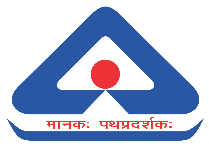 How to choose a particular test method?
How do considerations such as sample size, test duration, and resource requirements influence the decision-making process when selecting a test method?
Can you provide examples of scenarios where the selection of an inappropriate test method led to misleading or inconclusive results?
What are the key differences between qualitative and quantitative test methods, and how do these differences influence their selection for testing purposes?
How does the availability of specialized equipment or expertise impact the feasibility of adopting a particular test method?
24
[Speaker Notes: Q: How do considerations such as sample size, test duration, and resource requirements influence the decision-making process when selecting a test method?

A: Considerations such as sample size, test duration, and resource requirements play crucial roles in the decision-making process when selecting a test method for pathogenicity testing in compost. Here’s how each of these factors influences the choice of test method:
Sample Size:
Influence: The size of the sample required for testing can impact feasibility and practicality. Larger sample sizes may be necessary for certain methods, especially if statistical significance is a concern.
Decision: Choosing a method that requires smaller sample sizes can be advantageous in terms of cost and logistics, especially for large-scale testing programs or when dealing with limited amounts of compost.
Test Duration:
Influence: The time required to complete a test can affect turnaround time and the ability to obtain timely results. Some methods may provide rapid results (hours to days), while others may take longer (days to weeks).
Decision: Opting for methods with shorter test durations is often preferred, especially in scenarios where rapid assessment and decision-making are crucial, such as during compost production or when assessing compost before use in agricultural applications.
Resource Requirements:
Influence: Resources include equipment, consumables, personnel, and overall costs associated with the method. Some methods may require specialized equipment or skilled personnel, which can impact accessibility and affordability.
Decision: Selecting a method that aligns with available resources is essential for practical implementation. This includes considering the cost-effectiveness, availability of trained personnel, and compatibility with existing laboratory infrastructure.


Q: Can you provide examples of scenarios where the selection of an inappropriate test method led to misleading or inconclusive results?

A: Here are a few examples where the selection of an inappropriate test method led to misleading or inconclusive results:
Pathogen Detection in Compost:
Scenario: A qualitative test method (e.g., visual inspection or simple dipstick assay) was used to assess the presence of pathogens in compost.
Issue: Qualitative methods may only indicate the presence or absence of pathogens without quantifying their levels. If the compost contains low levels of pathogens that are not detected by the chosen method's sensitivity, it could falsely suggest the compost is safe for use when it may actually pose health risks.
Food Safety Testing:
Scenario: A rapid screening test, such as an immunoassay, was used to detect allergens in food products.
Issue: Rapid tests are designed for quick screening and may not provide accurate quantitative data. If used to determine allergen levels close to regulatory thresholds, they could lead to incorrect conclusions about food safety compliance, potentially risking consumer health.
Water Quality Assessment:
Scenario: A laboratory with limited equipment opted to use a less sensitive method for detecting microbial contamination in drinking water.
Issue: Lower sensitivity methods may fail to detect low levels of contaminants, leading to false negatives and an erroneous perception of water quality. This could pose health risks if contaminated water is deemed safe based on inaccurate test results.
Clinical Diagnostics:
Scenario: A healthcare provider used a point-of-care test with insufficient sensitivity for detecting a specific disease marker.
Issue: Point-of-care tests are convenient but may not be as sensitive or specific as laboratory-based tests. False negatives or positives can occur, potentially delaying appropriate treatment or leading to unnecessary interventions.
Environmental Monitoring:
Scenario: A soil testing method with limited specificity was used to assess contamination levels in industrial sites.
Issue: In environments with multiple contaminants, a less specific method may not differentiate between different pollutants accurately. This can lead to incorrect assessments of contamination levels and ineffective remediation strategies.
In each of these scenarios, the inappropriate selection of a test method—whether due to its sensitivity, specificity, quantitative capabilities, or suitability for the sample matrix—resulted in misleading or inconclusive results. This underscores the importance of carefully evaluating test method characteristics and matching them appropriately to the testing objectives and sample requirements to ensure accurate and reliable outcomes.


Q: What are the key differences between qualitative and quantitative test methods, and how do these differences influence their selection for testing purposes?

A: Qualitative and quantitative test methods differ in their approaches to analyzing samples and reporting results. These differences have significant implications for their selection in testing purposes, including pathogenicity testing in compost. Here are the key differences and their influences:
Qualitative Test Methods:
Nature of Analysis:
Qualitative methods determine the presence or absence of a target organism or substance in a sample. They do not provide quantitative data (exact numbers or concentrations).
Examples include presence/absence tests, visual inspections, and certain types of immunoassays (e.g., lateral flow assays).
Detection Sensitivity:
Qualitative methods can detect the presence of a target organism or substance above a certain threshold. However, they do not provide information on the exact quantity present.
These methods are generally used for screening purposes to quickly determine if a sample is positive or negative for the target.
Speed and Ease of Use:
Qualitative tests are often rapid and straightforward to perform, making them suitable for initial screening or on-site testing.
They may require minimal equipment and technical expertise compared to quantitative methods.
Application:
Qualitative methods are typically employed when the main objective is to determine the presence or absence of pathogens quickly and efficiently.
They are useful for initial screening of large numbers of samples or for situations where rapid results are critical.
Quantitative Test Methods:
Nature of Analysis:
Quantitative methods measure the exact amount or concentration of a target organism or substance in a sample.
Results are reported as numerical data, providing information on the level of contamination or presence in the sample.
Detection Sensitivity:
Quantitative methods are more sensitive and precise compared to qualitative methods. They can detect smaller quantities of the target and provide a range or exact measurement.
Complexity and Equipment:
Quantitative tests often require specialized equipment, laboratory facilities, and trained personnel to perform and interpret results accurately.
They may involve more complex procedures such as dilutions, calibration curves, and data analysis.
Application:
Quantitative methods are essential when precise measurement of pathogen levels is necessary, such as in assessing contamination levels in compost that could pose health risks.
They are used for regulatory compliance, risk assessment, and to establish thresholds for safe use of compost in agriculture or other applications.
Influence on Selection for Testing Purposes:
Purpose: The intended use of test results (screening vs. detailed analysis) dictates whether a qualitative or quantitative method is more suitable.
Regulatory Requirements: Regulatory standards often specify the need for quantitative data to establish compliance with safety thresholds.
Resource Availability: Consideration of equipment, expertise, and cost can influence the practicality of using quantitative methods.
Time Constraints: Qualitative methods may be chosen for rapid screening, while quantitative methods provide more detailed information but may require more time.
In summary, the key differences between qualitative and quantitative test methods lie in their approach to analysis and the type of information they provide. The selection of a method for testing purposes depends on the specific requirements of the application, including regulatory standards, available resources, and the desired level of detail in the results.

Q: How does the availability of specialized equipment or expertise impact the feasibility of adopting a particular test method?

A: The availability of specialized equipment and expertise is a critical factor that strongly influences the feasibility of adopting a particular test method for pathogenicity testing in compost or any other testing purpose. Here’s how it impacts feasibility:
Specialized Equipment:
Requirement: Certain test methods, especially quantitative ones like PCR (Polymerase Chain Reaction) or ELISA (Enzyme-Linked Immunosorbent Assay), require specialized laboratory equipment. This can include PCR machines, spectrophotometers, centrifuges, and other analytical instruments.
Cost Considerations: Acquiring and maintaining specialized equipment can be expensive. This includes not only the initial purchase cost but also ongoing maintenance, calibration, and potential upgrades.
Availability: The accessibility of specialized equipment varies by location and institution. Some facilities or laboratories may already possess the necessary equipment, while others may need to invest in acquiring it.
Impact on Implementation: The presence of required equipment can determine whether a method is feasible to adopt in a specific setting. Lack of access may necessitate outsourcing testing to external laboratories, which can affect turnaround time and cost.
Expertise:
Technical Skill Requirements: Many advanced test methods, such as PCR or microbial culture techniques, require specific technical expertise to perform correctly. This includes knowledge of laboratory protocols, data interpretation, and troubleshooting.
Training and Education: Personnel must be adequately trained to operate specialized equipment and conduct tests accurately. Training programs and ongoing professional development are essential to maintain proficiency.
Quality Assurance: Skilled personnel are crucial for ensuring the reliability and accuracy of test results. This includes adherence to standard operating procedures (SOPs) and quality control measures.
Staffing Considerations: The availability of trained personnel can be a limiting factor. Institutions or organizations must consider staffing levels and the availability of skilled personnel to perform and oversee testing activities.
Feasibility Assessment:
Cost-Benefit Analysis: Evaluating the cost of acquiring equipment and training personnel versus the benefits of adopting a particular test method.
Infrastructure Compatibility: Assessing whether existing laboratory infrastructure can support the requirements of the chosen method.
Regulatory Compliance: Ensuring that personnel are qualified to meet regulatory standards and that equipment meets calibration and maintenance requirements.
In conclusion, the availability of specialized equipment and expertise significantly influences the feasibility of adopting a particular test method. Institutions and organizations must carefully assess these factors to determine the most suitable method for pathogenicity testing in compost or other testing purposes, taking into account technical requirements, cost implications, and regulatory compliance needs.]
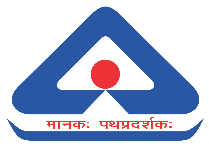 How Standards help?
What role do standards play in ensuring reliability and consistency in testing processes?
How do standards help in benchmarking and comparing the effectiveness of different testing methodologies?
In what ways do standards contribute to the credibility and trustworthiness of test results?
Could you explain how adherence to standards improves the interoperability of testing practices across different industries?
What are the risks or challenges associated with not following established testing standards?
25
[Speaker Notes: Q: What role do standards play in ensuring reliability and consistency in testing processes?

A: Standards play a crucial role in ensuring reliability and consistency in testing processes across various industries and applications. Here are the key roles that standards fulfill in this context:
Method Standardization:
Standards define consistent methodologies and procedures for conducting tests. They establish uniform criteria for sample preparation, analytical techniques, data interpretation, and reporting.
By standardizing methods, standards ensure that testing processes are conducted in a systematic and reproducible manner, regardless of the location or organization performing the tests.
Quality Assurance:
Standards outline quality assurance practices and requirements to maintain accuracy, precision, and reliability in testing.
They specify criteria for calibration and maintenance of equipment, proficiency testing of personnel, validation of methods, and control of environmental factors affecting testing conditions.
Interlaboratory Comparisons:
Standards facilitate interlaboratory comparisons by providing a common reference point. They enable laboratories to benchmark their performance against recognized criteria and ensure consistency in results across different testing facilities.
This helps identify discrepancies or variations in testing practices and promotes continuous improvement in laboratory performance.
Regulatory Compliance:
Many standards are mandated by regulatory bodies to ensure compliance with safety, environmental, health, and product quality regulations.
Adherence to standards provides assurance that testing processes meet legal requirements and contribute to public safety and environmental protection.
Market Confidence and Consumer Trust:
Standards enhance market confidence and consumer trust by ensuring that products and services meet established quality and safety benchmarks.
Compliance with recognized standards provides assurance of product reliability, consistency, and conformity to specified requirements, thereby reducing risks for consumers and stakeholders.
Global Harmonization:
Standards promote global harmonization by aligning testing methodologies and requirements internationally. This facilitates trade and collaboration among countries by establishing common ground for evaluating product quality and safety.
In summary, standards play a foundational role in ensuring reliability and consistency in testing processes by standardizing methods, ensuring quality assurance practices, facilitating interlaboratory comparisons, supporting regulatory compliance, fostering market confidence, and promoting global harmonization. They are essential for maintaining uniformity, accuracy, and trustworthiness in the outcomes of testing across diverse industries and sectors.

Q: How do standards help in benchmarking and comparing the effectiveness of different testing methodologies?

A: Standards play a critical role in benchmarking and comparing the effectiveness of different testing methodologies by providing a common framework and criteria for evaluation. Here’s how standards facilitate this process:
Establishing Consistent Criteria:
Standards define consistent criteria for evaluating the performance and effectiveness of testing methodologies. They specify parameters such as sensitivity, specificity, accuracy, precision, and reproducibility that methodologies should meet.
Method Validation and Verification:
Standards outline protocols and procedures for validating and verifying testing methodologies. This includes conducting studies to demonstrate the method’s ability to consistently produce accurate and reliable results under specified conditions.
Method validation ensures that the chosen methodology meets predefined performance criteria and is suitable for its intended use.
Interlaboratory Studies:
Standards often involve interlaboratory studies where multiple laboratories participate in testing using the same methodologies and samples.
These studies allow for direct comparison of results across different laboratories, highlighting variations in performance and identifying factors influencing method effectiveness.
Performance Metrics:
Standards establish performance metrics against which testing methodologies are evaluated. Metrics may include detection limits, recovery rates, linearity, and robustness.
By quantifying these metrics according to standardized procedures, standards enable objective comparisons of the effectiveness of different methodologies.
Reference Materials and Controls:
Standards recommend the use of reference materials and controls that are well-characterized and traceable to international standards.
These materials serve as benchmarks against which testing methodologies can be calibrated and compared, ensuring consistency and reliability in results.
Continuous Improvement and Innovation:
Standards encourage continuous improvement and innovation in testing methodologies by providing a baseline for comparison.
When shortcomings or discrepancies are identified through benchmarking, it prompts researchers and developers to refine methodologies and develop new approaches that meet or exceed established standards.
Regulatory Alignment:
Many standards are recognized or mandated by regulatory agencies. Compliance with these standards demonstrates that testing methodologies meet regulatory requirements for safety, quality, and performance.
This alignment ensures that methodologies are not only effective but also compliant with legal and industry standards.
In essence, standards serve as a critical tool for benchmarking and comparing the effectiveness of different testing methodologies by establishing uniform criteria, validating methods, conducting interlaboratory studies, defining performance metrics, using reference materials, promoting innovation, and ensuring regulatory alignment. They enable stakeholders to make informed decisions based on reliable and comparable data, ultimately enhancing the quality and reliability of testing practices across diverse industries and applications.

Q: In what ways do standards contribute to the credibility and trustworthiness of test results?

A:Consistency and Reliability:
Standards establish consistent methodologies, procedures, and criteria for conducting tests. This consistency ensures that tests are performed in a uniform manner across different laboratories and settings.
Reliable methods produce reproducible results, reducing variability and increasing confidence in the accuracy of test outcomes.
Quality Assurance:
Standards incorporate quality assurance practices such as calibration of equipment, validation of methods, and proficiency testing of personnel.
These practices ensure that testing processes adhere to recognized standards of accuracy, precision, and reliability, thereby enhancing the credibility of test results.
Comparability and Interlaboratory Studies:
Standards facilitate comparability of results through interlaboratory studies and proficiency testing programs.
Participation in these programs allows laboratories to benchmark their performance against established criteria and identify areas for improvement, ensuring consistent and comparable test outcomes.
Regulatory Compliance:
Many standards are mandated or endorsed by regulatory bodies to ensure compliance with safety, health, environmental, and quality regulations.
Adherence to recognized standards demonstrates that test results meet regulatory requirements, enhancing their credibility and reliability for regulatory purposes.
Consumer and Stakeholder Confidence:
Standards provide assurance to consumers, stakeholders, and the public that products and services have been tested using validated methods and meet established quality and safety benchmarks.
Confidence in standardized testing processes helps build trust and credibility in the reliability of test results and the overall integrity of the testing organization.
Transparency and Documentation:
Standards promote transparency by specifying documentation requirements, including recording test procedures, data analysis, and results interpretation.
Transparent reporting ensures that test results can be scrutinized and verified by stakeholders, contributing to their trustworthiness and reliability.
Continuous Improvement:
Standards encourage continuous improvement in testing practices by incorporating feedback from stakeholders, scientific advancements, and technological innovations.
This ongoing evolution ensures that testing methodologies remain up-to-date, effective, and capable of delivering reliable results in rapidly changing environments.

Q: Could you explain how adherence to standards improves the interoperability of testing practices across different industries?

A: Common Methodologies and Procedures:
Standards define uniform methodologies and procedures for conducting tests, regardless of the industry or sector. This commonality ensures that testing practices are consistent and comparable across different organizations and laboratories.
For example, standardized protocols for sample preparation, analytical techniques, data interpretation, and reporting ensure that testing results are reliable and can be understood universally.
Consistent Quality Assurance Practices:
Standards incorporate quality assurance practices such as equipment calibration, method validation, proficiency testing, and adherence to good laboratory practices (GLP).
These practices ensure that testing operations maintain high standards of accuracy, precision, and reliability, regardless of the industry or geographical location.
Facilitation of Interlaboratory Comparisons:
Adherence to standards enables interlaboratory comparisons where multiple laboratories can conduct tests using the same methodologies and criteria.
This allows for benchmarking of performance, identification of variations or discrepancies, and improvement of testing practices based on shared data and insights.
Cross-Industry Collaboration:
Standards provide a common language and framework for collaboration among different industries that share similar testing needs or face common challenges.
Collaborative efforts facilitated by standards can lead to the development of best practices, innovation in testing technologies, and harmonization of regulatory requirements across sectors.
Regulatory Alignment and Compliance:
Many standards are recognized or mandated by regulatory agencies to ensure compliance with safety, health, environmental, and quality regulations.
Adherence to standardized testing practices ensures that organizations meet regulatory requirements uniformly, regardless of the industry or jurisdiction.
Efficiency and Cost-effectiveness:
Standardized testing practices promote efficiency by reducing duplication of efforts and resources. Organizations can leverage established methods and protocols, avoiding the need to develop bespoke testing procedures for similar applications.
This efficiency leads to cost savings in terms of time, labor, equipment, and training, making testing practices more accessible and scalable across industries.
Enhanced Trust and Confidence:
Stakeholders, including consumers, regulatory authorities, industry partners, and the public, gain confidence in the reliability and integrity of testing results when standardized practices are followed.
Consistent adherence to standards builds trust by ensuring that data generated through testing is accurate, comparable, and credible, regardless of the industry or sector involved.

Q: What are the risks or challenges associated with not following established testing standards?

A: Inaccurate Results:
Deviating from established standards may result in inaccurate test outcomes. This can occur due to inadequate calibration of equipment, improper sample handling, or inconsistent application of testing procedures.
Inaccurate results can mislead decision-making processes, leading to incorrect conclusions about product quality, safety, or compliance with regulatory requirements.
Loss of Credibility:
Non-compliance with standards undermines the credibility of testing practices and the reliability of test results. Stakeholders, including regulatory agencies, consumers, and industry partners, may question the validity and trustworthiness of data generated through non-standardized methods.
Loss of credibility can damage the reputation of testing laboratories or organizations, impacting their ability to retain clients, secure contracts, or maintain regulatory approvals.
Inconsistency and Variability:
Lack of adherence to standards can result in inconsistency and variability in test results across different laboratories or over time within the same laboratory.
Inconsistent results make it challenging to compare data, assess trends, or make informed decisions about product quality, safety, or compliance.
Legal and Regulatory Consequences:
Regulatory agencies often require adherence to specific standards for testing procedures, data quality, and reporting practices. Non-compliance may result in legal consequences, fines, sanctions, or restrictions on operations.
Failure to meet regulatory requirements can lead to delays in product approvals, recalls, or other enforcement actions that impact business operations and market access.
Health and Safety Risks:
Non-compliance with testing standards, particularly in fields such as food safety, environmental monitoring, or pharmaceuticals, can pose health and safety risks to consumers, workers, and the public.
Incorrect assessments of contamination levels, toxicity, or efficacy can lead to exposure to harmful substances or inadequate protection against health hazards.
Operational Inefficiencies and Costs:
Non-standardized testing practices may result in inefficiencies, including increased testing time, higher operational costs due to retesting or corrective actions, and resource wastage.
Lack of standardized methods can hinder process optimization, automation, and scalability of testing operations.
Lack of Confidence and Trust:
Stakeholders may lose confidence in organizations or laboratories that do not adhere to testing standards. This loss of trust can affect relationships with clients, partners, regulatory authorities, and the public.
Without confidence in the reliability and integrity of test results, stakeholders may seek alternative providers or hesitate to rely on data for decision-making.]
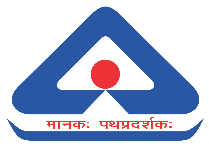 How Standards help?
How do standards assist in aligning testing practices with regulatory requirements and industry best practices?
What impact do standards have on minimizing errors and reducing variability in test outcomes?
How do standards foster innovation and improvement in testing techniques over time?
Can you describe a scenario where adherence to standards significantly enhanced the efficiency or effectiveness of testing procedures?
What are the key components or criteria that make a testing standard effective and widely accepted within the industry?
26
[Speaker Notes: Q: How do standards assist in aligning testing practices with regulatory requirements and industry best practices?

A: 
1. Defining Uniform Procedures and Criteria
Regulatory Requirements:
Standards often include detailed procedures and criteria that are aligned with regulatory requirements. This ensures that testing methods meet specific legal and safety benchmarks set by regulatory bodies.
Example: The IS/ISO 17025 standard specifies requirements for the competence of testing and calibration laboratories, ensuring they meet regulatory and industry standards for quality and accuracy.
Industry Best Practices:
Standards incorporate industry best practices and emerging technologies, ensuring that testing practices are current and reflect the latest advancements in the field.
2. Facilitating Compliance and Certification
Regulatory Compliance:
Adherence to recognized standards often serves as a pathway to regulatory compliance. Many regulations reference or mandate specific standards for testing methodologies, equipment calibration, and data reporting.
Certification and Accreditation:
Compliance with standards is often a requirement for obtaining certification and accreditation from recognized bodies. This formal recognition confirms that testing practices meet established regulatory and quality standards.
Example: Laboratories accredited under IS/ISO 17025 are recognized as meeting international standards for competence and reliability, facilitating compliance with regulatory requirements.
3. Ensuring Quality Assurance and Control
Regulatory Requirements:
Standards outline quality assurance practices, including method validation, calibration procedures, and quality control measures, which are essential for meeting regulatory requirements.
Example: IS/ISO 15189 specifies quality management systems for medical laboratories, ensuring that testing procedures and results comply with healthcare regulations and standards.
Best Practices:
Standards incorporate best practices for maintaining accuracy, precision, and reliability in testing processes, aligning with industry norms and expectations.
Example: The IS/ISO 9001 standard for quality management systems includes best practices for ensuring consistent quality and continuous improvement, applicable across various industries.
4. Promoting Transparency and Accountability
Regulatory Requirements:
Standards often require detailed documentation and reporting of testing procedures, results, and deviations. This transparency supports regulatory scrutiny and accountability.
Example: The IS/ISO 14001 standard for environmental management systems requires documentation of environmental impact assessments and compliance with environmental regulations.
Industry Best Practices:
Adherence to standards promotes transparency in testing practices, allowing stakeholders to verify and trust the accuracy and reliability of test results.
Example: The IS/ISO 17020 standard for inspection bodies requires transparency in inspection procedures and reporting, ensuring that practices align with industry best practices.
5. Facilitating Global Trade and Cooperation
Regulatory Requirements:
International standards facilitate alignment with regulatory requirements across different countries, supporting global trade and cooperation by ensuring that products meet universal standards.
Example: The IS/ISO/IEC 17021 standard for certification bodies provides a framework for auditing and certifying management systems globally, ensuring consistency in regulatory compliance.
Industry Best Practices:
Global standards help harmonize industry best practices across borders, enabling companies to operate consistently and meet international expectations.

Q: What impact do standards have on minimizing errors and reducing variability in test outcomes?

A:1. Standardized Procedures and Protocols
Uniform Methodologies: Standards establish detailed and standardized methodologies for conducting tests. This includes specific procedures for sample preparation, handling, and analysis. By following these uniform methods, laboratories ensure that tests are conducted consistently, reducing the likelihood of errors.
Minimizing Variability: Standardized procedures help in reducing variability by ensuring that all laboratories and personnel perform tests in the same manner. This consistency is crucial for producing reliable and comparable results.
2. Quality Assurance and Control
Calibration and Maintenance: Standards include requirements for the regular calibration and maintenance of equipment, ensuring that instruments operate accurately and consistently. This helps prevent equipment-related errors that can affect test results.
Proficiency Testing: Standards often involve proficiency testing programs where laboratories test identical samples to evaluate their performance. This helps identify and correct sources of variability and errors in testing processes.
3. Validation and Verification
Method Validation: Standards require the validation of testing methods to ensure they are accurate, reliable, and suitable for their intended purpose. This involves confirming that methods perform as expected under defined conditions.
Verification of Results: Standards include procedures for verifying test results, such as cross-checking results with reference materials or repeating tests to confirm findings. This helps detect and correct errors.
4. Training and Competency
Personnel Training: Standards mandate training and competency requirements for personnel conducting tests. Properly trained and skilled personnel are less likely to make errors, leading to more reliable test outcomes.
Standard Operating Procedures (SOPs): Standards require the development and adherence to Standard Operating Procedures (SOPs) for all testing activities. SOPs provide clear instructions on how to conduct tests and handle samples, minimizing the risk of human error.
5. Documentation and Reporting
Detailed Documentation: Standards emphasize the importance of thorough documentation of testing procedures, conditions, and results. Detailed records help in tracking and identifying sources of errors and variability.
Transparent Reporting: Standards promote transparent reporting of test results, including any deviations or uncertainties. Clear and accurate reporting helps in assessing the reliability of results and addressing potential issues.
6. Continuous Improvement
Feedback and Improvement: Standards often include provisions for continuous improvement based on feedback and performance evaluations. This encourages laboratories to identify and address sources of errors and variability.

Q: How do standards foster innovation and improvement in testing techniques over time?

A:Standards play a crucial role in fostering innovation and improvement in testing techniques. Here’s how they contribute to the advancement of testing practices:
Establishing Baselines: Standards create a baseline for testing techniques, ensuring that all methods meet a minimum level of quality and reliability. This uniformity allows for consistent comparisons and assessments across different systems and products.
Encouraging Best Practices: By outlining proven methodologies and best practices, standards guide organizations in adopting effective testing techniques. This promotes the use of established methods that are known to produce reliable and valid results.
Facilitating Communication: Standards provide a common language and framework for testing, which enhances communication and collaboration among professionals. When everyone follows the same standards, it becomes easier to share knowledge, compare results, and build on each other’s work.
Driving Research and Development: The need to meet or exceed standards often drives researchers and developers to innovate. They may seek new techniques or technologies that improve testing efficiency, accuracy, or coverage to stay ahead of or surpass existing benchmarks.
Promoting Continuous Improvement: Standards are regularly updated to reflect new knowledge, technologies, and methodologies. This continuous evolution encourages organizations to stay current with the latest advancements and adopt innovative practices to meet updated standards.
Supporting Validation and Verification: Standards provide criteria for validating and verifying testing techniques. This ensures that new methods are rigorously assessed before they are widely adopted, promoting the development of reliable and effective testing practices.
Encouraging Competition: In a competitive environment, organizations strive to develop superior testing methods that not only meet but exceed standards. This drive for excellence can lead to breakthroughs and advancements in testing technology.
Enabling Benchmarking: Standards enable benchmarking against recognized criteria, allowing organizations to measure their testing techniques' effectiveness and identify areas for improvement. This process helps in setting goals for innovation and enhancing testing practices.
Providing a Framework for Quality Assurance: Standards often include guidelines for quality assurance in testing. Following these guidelines helps organizations improve their testing processes and outcomes, leading to more reliable and accurate results.
Supporting Training and Skill Development: Standards often come with training and certification programs that help professionals acquire the skills needed to implement and innovate within the framework of these standards. This ongoing education fosters a culture of continuous improvement.


Q: Can you describe a scenario where adherence to standards significantly enhanced the efficiency or effectiveness of testing procedures?

A: Let's consider a scenario in the software development industry to illustrate how adherence to standards can significantly enhance testing procedures.
Scenario: Adoption of the IS 11291 (Parts 1-4) : 2023 ISO/IEC 29119-1-4 Software Testing Standards
Background: A mid-sized software development company, "TechSolve," had been facing challenges with its testing processes. The company produced a range of software products, including web applications and mobile apps, but struggled with issues such as inconsistent test results, delayed project timelines, and high bug rates in production.
Situation: TechSolve decided to enhance their testing procedures to improve product quality and project efficiency. After reviewing several options, they chose to adopt the IS 11291 (Parts 1-4) : 2023 ISO/IEC 29119-1-4 software testing standards, which are internationally recognized guidelines for software testing.
Implementation:
Standardized Testing Processes: TechSolve implemented the IS 11291 (Parts 1-4) : 2023 ISO/IEC 29119-1-4 standards, which provided a structured approach to software testing. The standards offered detailed guidelines on test planning, design, execution, and reporting. By standardizing their processes, TechSolve ensured that all test phases were consistently applied across projects.
Improved Test Documentation: The standards emphasized the importance of comprehensive test documentation. TechSolve adopted these practices, resulting in well-documented test plans, test cases, and test results. This documentation facilitated better tracking of test coverage and defect management.
Enhanced Test Coverage: The IS 11291 (Parts 1-4) : 2023 ISO/IEC 29119-1-4 standards introduced best practices for designing test cases that covered various aspects of the software. TechSolve used these practices to create more thorough test cases, reducing the likelihood of defects slipping through.
Consistency and Repeatability: By adhering to the standards, TechSolve ensured that their testing procedures were consistent across different teams and projects. This repeatability improved the reliability of test results and made it easier to compare outcomes across various releases.
Efficient Defect Management: The standards included guidelines for effective defect reporting and tracking. TechSolve integrated these practices into their defect management process, leading to faster identification, reporting, and resolution of issues.
Training and Skill Development: TechSolve invested in training their QA teams on the IS 11291 (Parts 1-4) : 2023 ISO/IEC 29119-1-4 standards. This training equipped team members with the skills to implement the standards effectively and stay updated on best practices.
Results:
Increased Efficiency: Standardized testing processes and improved documentation reduced the time spent on test planning and execution. The consistency in testing practices led to more predictable timelines and fewer delays.
Enhanced Effectiveness: The adoption of best practices for test design and coverage resulted in more thorough testing. This led to a significant reduction in defects found in production, improving the overall quality of TechSolve’s software products.
Better Communication: The standardized documentation and common framework improved communication among testing teams and other stakeholders, making it easier to track progress and address issues promptly.
Higher Customer Satisfaction: With fewer defects and higher-quality software, TechSolve’s customers experienced fewer problems and were more satisfied with the products, leading to better customer retention and positive feedback.
In summary, by adhering to the IS 11291 (Parts 1-4) : 2023 ISO/IEC 29119-1-4 software testing standards, TechSolve was able to streamline its testing procedures, improve the quality of its products, and enhance overall project efficiency. This scenario demonstrates how standards can play a crucial role in optimizing testing processes and delivering better results.


Q: What are the key components or criteria that make a testing standard effective and widely accepted within the industry?

An effective and widely accepted testing standard typically includes several key components or criteria. These elements ensure that the standard provides value, is practical to implement, and is adaptable across various contexts. Here are the main components:
1. Clarity and Precision
Definition and Scope: The standard should clearly define its scope, including what is covered and what is not. This helps users understand its applicability and limits.
Terminology: It should use precise and unambiguous language to avoid confusion and ensure consistent interpretation.
2. Comprehensive Coverage
Detailed Guidelines: The standard should provide detailed guidelines and best practices for all relevant aspects of testing, such as test planning, design, execution, and reporting.
Flexibility: It should be flexible enough to apply to various types of testing (e.g., functional, performance, security) and adapt to different industries and technologies.
3. Alignment with Industry Needs
Relevance: The standard should address current industry needs and challenges. It should be updated regularly to reflect technological advancements and emerging trends.
Stakeholder Input: Effective standards are often developed with input from a broad range of stakeholders, including industry experts, practitioners, and organizations.
4. Practicality and Feasibility
Ease of Implementation: The standard should be practical and feasible for organizations of different sizes and maturity levels to implement.
Resource Considerations: It should consider the resources (time, budget, skills) required for implementation and provide guidance that is achievable within these constraints.
5. Measurability and Assessment
Criteria for Success: The standard should include clear criteria for evaluating the effectiveness of testing procedures and outcomes.
Assessment Methods: It should outline methods for assessing compliance with the standard and measuring the quality and effectiveness of testing.
6. Consistency and Standardization
Uniformity: It should promote consistency in testing practices across different projects and organizations, making it easier to compare results and ensure quality.
Interoperability: The standard should support interoperability between different tools and systems, facilitating integration and data exchange.
7. Documentation and Reporting
Standardized Documentation: It should provide guidelines for standardized documentation and reporting, ensuring that test results and processes are well-documented and easily understandable.
Traceability: The standard should support traceability of requirements through to testing and defect resolution.
8. Training and Support
Educational Resources: Effective standards often come with training materials, guidelines, and support resources to help organizations and individuals implement them effectively.
Certification: Providing certification or accreditation for individuals and organizations can enhance the credibility and adoption of the standard.
9. International Recognition
Global Acceptance: For a standard to be widely accepted, it often needs to be recognized and endorsed by international standards organizations or industry bodies.
Cross-industry Application: It should be applicable across various industries and regions, making it relevant to a broad audience.
10. Feedback and Continuous Improvement
Review Mechanism: The standard should include a mechanism for collecting feedback and incorporating improvements based on practical experiences and evolving needs.
Versioning: Regular updates and revisions should be part of the standard’s lifecycle to keep it aligned with current practices and technologies.]
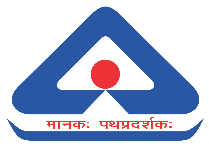 Indian Standards on Soil Testing
IS 14765 : 2000	Determination of Water Retention Capacity in Soils – 					Method of Test

IS 14684:1999 	Determination of Nitrogen and Nitrogenous 						Compounds in Soils

lS 14685 :1999	Determination of Total Sulphur and Sulphur 						Compounds in Soils

IS 6092 : 1985	Methods of Sampling and Test for Fertilizers – 
(Part 5)			Determination of Secondary Elements and Micronutrients
27
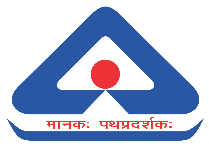 IS 14765 : 2000 Determination of Water Retention Capacity in Soils – Method of Test
What the Standard covers?

Importance of testing Water Retention capacity in Soils
Principle of Testing
Apparatus
Procedure 
Calculation
28
[Speaker Notes: Importance of testing Water Retention capacity in Soils (Foreword of IS 14765 : 2000)
 
The ability of soil to store water is called its water retention capacity. This depends upon the quantity and arrangement of various sized particles, namely, sand, silt and clay. Since water is retained in the pores created by the arrangement of these primary particles, it is more appropriate to define water retention in terms of size, number and arrangement of pores rather than of particles. The porosity is more for clay than sandy soil. In swelling soils porosity cannot be precisely defined. Similarly, the presence of high organic carbon content and sodium in the exchange complex modify the water retention capacity of soils. The use of the term ‘capacity’ is, however, misleading as the soil-water system is not static but dynamic. The water movement does not begin or cease at a particular value of soil-water content but is a continuous process. For this reason the use of soil-water constants such as hygroscopic coefficient point is not preferred as these represent some arbitrary values. More important is the energy with which water is held in the soil, also termed as the ‘intensity’ parameter. The energy of water in a saturated soil is nearly the same as that of pure free water at the same temperature and elevation. However, with the decrease in water content of sail, adsorptive and capillary forces become increasingly important and consequently decrease the potential energy (capacity to do work) of soil water. The total potential energy of water in soil is divided into four components, namely, 
(i) the matric potential, due to attraction of soil matrix for water, 
(ii) the osmotic potential due to dissolved salts, 
(iii) the gravitational potential due to position, and 
(iv) the pressure potential due to external gas pressure or water column. In saturated soil the matric potential is negligible, while for unsaturated soils the pressure potential is negligible.
Matric potential results from forces associated with the coloidal matrix and includes forces associated with adsorption, capillarity, and curved air-water interfaces. This is defined with respect to a free water at the same elevation temperature and pressure. It has a negative sign which is often expressed as matric suction or soil moisture tension. Since the suction and tension terms are themselves negative these are used with a positive sign.
The soil-water is not equally available to the plants in the entire soil-moisture range from saturation to any value in the dry range. As the matric potential decreases so is the decrease in water availability. The range of water potential of agricultural significance is usually from -l/3 (or -l/10 for coarse textured soils to -15 bar under aerable soil conditions, and between positive heads -15 bar under unaerobic conditions). The particle and pore-size distributions are reflected in the relationship between water content and water potential of a soil. The curves showing the relationship are known as ‘soil moisture characteristic curves’. These curves are not unique in character as they exhibit certain amount of hysteresis due to their dependency on soil structure but do provide useful information on available water storage capacity of soils, moisture depletion at a particular suction and basic information regarding soil-water relationships.

Principle (Cl. 2.1 of IS 14765 : 2000)

In a saturated soil at equilibrium with free water at the same elevation, the actual pressure is atmospheric, and hence the hydrostatic pressure and the suction or tension are zero. As suction is increased or water pressure becomes higher than atmospheric the largest pores which can not retain water against this exceeding pressure begin to empty. This critical suction is called the air-entry suction. Its. value is generally -small and distinct in coarse-textured and well aggregated soils. If suction is further increased, more water is drawn out of the soil and more of the relatively large pores will drain cut. In other words as each increment of water is lost from the soil, the work that must be done to remove the next increment increases (or soil will release water at higher applied suctions). The influence of suction to remove a small increment of water is different for each soil as the amount of water retained in soil at equilibrium is a function of the sizes and volumes of the water-filled pores and hence it is a function of the matric suction or matric potential. This function is determined experimentally and represented graphically by a curve known as soil-moisture retention curve, or soil moisture characteristic.

Apparatus (Cl. 2.2 of IS 14765 : 2000)

a) Tension Table - Consisting of sintered disc glass buchner funnel of diameter about 6 cm and height IO-12 cm, connected to an overflow system by means of flexible transparent plastic tubing. The plate of the funnel is of sufficiently fine porosity to preclude air-entry over the range of desired suction.

b) Pressure Plate - (1) Pressure plate apparatus complete with all fittings including air compressor, and with a range of ceramic plate cells (at least one each for 1 and 15 bar), (2) Brass soil retaining rings 3 cm high and about 6 cm in diameter (as per specifications of the soil sampling auger to take undisturbed soil samples), (3) Balance, (4) Drying oven, (5) Moisture cans, (6) Syringe or pipette, (7) Sieve (2 mm size to prepare disturbed soil samples), (8) Rubber rings 1 cm high and about 6 cm diameter to contain disturbed soil samples, (9) Soil sampling augers to draw disturbed and undisturbed soil samples, (10) Vacuum desiccator, (11) Motor operated suction pump.

Procedure (Cl. 2.3 of IS 14765 : 2000)

Calculation (Cl. 2.4 of IS 14765 : 2000)]
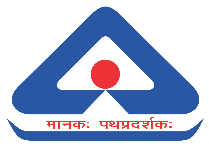 IS 14684:1999 	Determination of Nitrogen and Nitrogenous Compounds in Soils
What the Standard covers?

Determination of Nitrogen in Soil (Excluding Nitrate)
Estimation of Total Nitrogen (Including Nitrate Form)
Determination of Ammonical, Nitrite and Nitrate Nitrogen In Soil Extracts
29
[Speaker Notes: Determination of Nitrogen in Soil (Excluding Nitrate) (Clause 3 of IS 14684:1999)
Estimation of Total Nitrogen (Including Nitrate Form) (Clause 4 of IS 14684:1999)
Determination of Ammonical, Nitrite and Nitrate Nitrogen In Soil Extracts (Clause 5 of IS 14684:1999)]
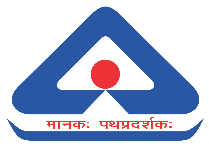 IS 14685 :1999 Determination of Total Sulphur and Sulphur Compounds in Soils
What the Standard covers?

Determination of Total Sulphur
By Digestion with Nitric/Perchloric/Phosphoric Acids (Johnson Nishita method)
By Digestion with Potassium Nitrate/Nitric Acid (Turbidimetric method)
Determination of Sulphate and Extractable Sulphur 
By Calcium Phosphate Method (Turbidimetric method)
By Lithium Chloride Method
Determination of Elemental Sulphur
Determination of Organic Sulphur
30
[Speaker Notes: Determination of Total Sulphur
By Digestion with Nitric/Perchloric/Phosphoric Acids (Johnson Nishita method) (Clause 2 of IS 14685:1999)
By Digestion with Potassium Nitrate/Nitric Acid (Turbidimetric method) (Clause 3 of IS 14685:1999)
Determination of Sulphate and Extractable Sulphur 
By Calcium Phosphate Method (Turbidimetric method) (Clause 4 of IS 14685:1999)
By Lithium Chloride Method (Clause 5 of IS 14685:1999)
Determination of Elemental Sulphur (Clause 7 of IS 14685:1999)
Determination of Organic Sulphur (Clause 8 of IS 14685:1999)]
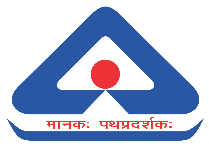 IS 6092 (Part 5): 1985	Methods of Sampling and Test for Fertilizers – Determination of Secondary Elements and Micronutrients
What the Standard covers?
Preparation of Sample for Organic Fertilizers
Preparation of Sample for Inorganic Fertilizers
Determination of Calcium
Titrimetric method
Atomic Absorption Spectrophotometric method
Determination of Magnesium
EDTA Titrimetric method
Spectrophotometric method
Atomic Absorption Spectrophotometric method
Determination of Sulphur
Barium Chloride Method
Free Sulphur Method
Turbidity Method
31
[Speaker Notes: Preparation of Sample for Organic Fertilizers [Clause 4.1 of IS 6092 (Part 5): 1985]
Preparation of Sample for Inorganic Fertilizers [Clause 4.2 of IS 6092 (Part 5): 1985]
Determination of Calcium
Titrimetric method [Clause 5.1 of IS 6092 (Part 5): 1985]
Atomic Absorption Spectrophotometric method [Clause 7 of IS 6092 (Part 5): 1985]
Determination of Magnesium
EDTA Titrimetric method [Clause 5.2.4 of IS 6092 (Part 5): 1985]
Spectrophotometric method [Clause 5.2.1 of IS 6092 (Part 5): 1985]
Atomic Absorption Spectrophotometric method [Clause 7 of IS 6092 (Part 5): 1985]
Determination of Sulphur
Barium Chloride Method [Clause 5.3.1 of IS 6092 (Part 5): 1985]
Free Sulphur Method [Clause 5.3.2 of IS 6092 (Part 5): 1985]
Turbidity Method [Clause 5.3.3 of IS 6092 (Part 5): 1985]]
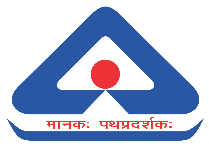 IS 6092 (Part 5): 1985	Methods of Sampling and Test for Fertilizers – Determination of Secondary Elements and Micronutrients (Contd…)
Determination of Boron
Spectrophotometric Method
Curcumin Oxalic Acid Reagent Method
Electrometric Titration Method
Determination of Copper
Spectrophotometric Method
Atomic Absorption Spectrophotometric method
Determination of Iron
Titrimetric Method
Spectrophotometric Method
Atomic Absorption Spectrophotometric method
32
[Speaker Notes: Determination of Boron
Spectrophotometric Method [Clause 6.1.1 of IS 6092 (Part 5): 1985]
Curcumin Oxalic Acid Reagent Method [Clause 6.1.2 of IS 6092 (Part 5): 1985]
Electrometric Titration Method [Clause 6.1.3 of IS 6092 (Part 5): 1985]
Determination of Copper
Spectrophotometric Method [Clause 6.2 of IS 6092 (Part 5): 1985]
Atomic Absorption Spectrophotometric method [Clause 7 of IS 6092 (Part 5): 1985]
Determination of Iron
Titrimetric Method [Clause 6.3.1 of IS 6092 (Part 5): 1985]
Spectrophotometric Method [Clause 6.3.2 of IS 6092 (Part 5): 1985]
Atomic Absorption Spectrophotometric method [Clause 7 of IS 6092 (Part 5): 1985]]
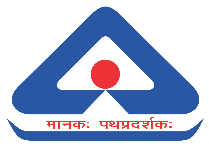 IS 6092 (Part 5): 1985	Methods of Sampling and Test for Fertilizers – Determination of Secondary Elements and Micronutrients (Contd…)
Determination of Manganese
Titrimetric method (Bismuthane method)
Spectrophotometric method
Atomic Absorption Spectrophotometric method
Determination of Molybdenum
Spectrophotometric method
Atomic Absorption Spectrophotometric method 	
Determination of Zinc
EDTA Titration Method
Atomic Absorption Spectrophotometric method
33
[Speaker Notes: Determination of Manganese
Titrimetric method (Bismuthane method) [Clause 6.4.1 of IS 6092 (Part 5): 1985]
Spectrophotometric method [Clause 6.4.2 of IS 6092 (Part 5): 1985]
Atomic Absorption Spectrophotometric method [Clause 7 of IS 6092 (Part 5): 1985]
Determination of Molybdenum
Spectrophotometric method [Clause 6.5 of IS 6092 (Part 5): 1985]
Atomic Absorption Spectrophotometric method [Clause 7 of IS 6092 (Part 5): 1985]	
Determination of Zinc
EDTA Titration Method [Clause 6.6.2 of IS 6092 (Part 5): 1985]
Atomic Absorption Spectrophotometric method [Clause 6.6.1 of IS 6092 (Part 5): 1985]]
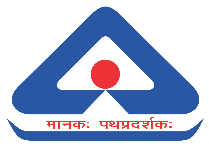 IS 6092 (Part 5): 1985	Methods of Sampling and Test for Fertilizers – Determination of Secondary Elements and Micronutrients (Contd…)
Determination of Cobalt
Spectrophotometric method
Determination of Chloride
Titrimetric method
Determination of Lead
Colorimetric method
Spectrophotometric method
34
[Speaker Notes: Determination of Cobalt
Spectrophotometric method [Clause 6.7 of IS 6092 (Part 5): 1985]
Determination of Chloride
Titrimetric method [Clause 6.8 of IS 6092 (Part 5): 1985]
Determination of Lead
Colorimetric method [Clause 6.9.1 of IS 6092 (Part 5): 1985]
Spectrophotometric method [Clause 6.9.2 of IS 6092 (Part 5): 1985]]
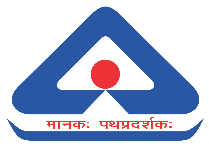 Further Reading
IS 16702 : 2018 Vermicompost — Specification
IS 16556 : 2016 Municipal Solid Waste Compost, Manure Grade — Specification
IS 14684:1999 Determination of Nitrogen and Nitrogenous Compounds in Soils
lS 14685 :1999 Determination of Total Sulphur and Sulphur 	Compounds in Soils
IS 6092 (Part 5): 1985 Methods of Sampling and Test for Fertilizers – Determination of Secondary Elements and Micronutrients
IS 14765 : 2000 Determination Of Water Retention Capacity In Soils –Method of Test
35
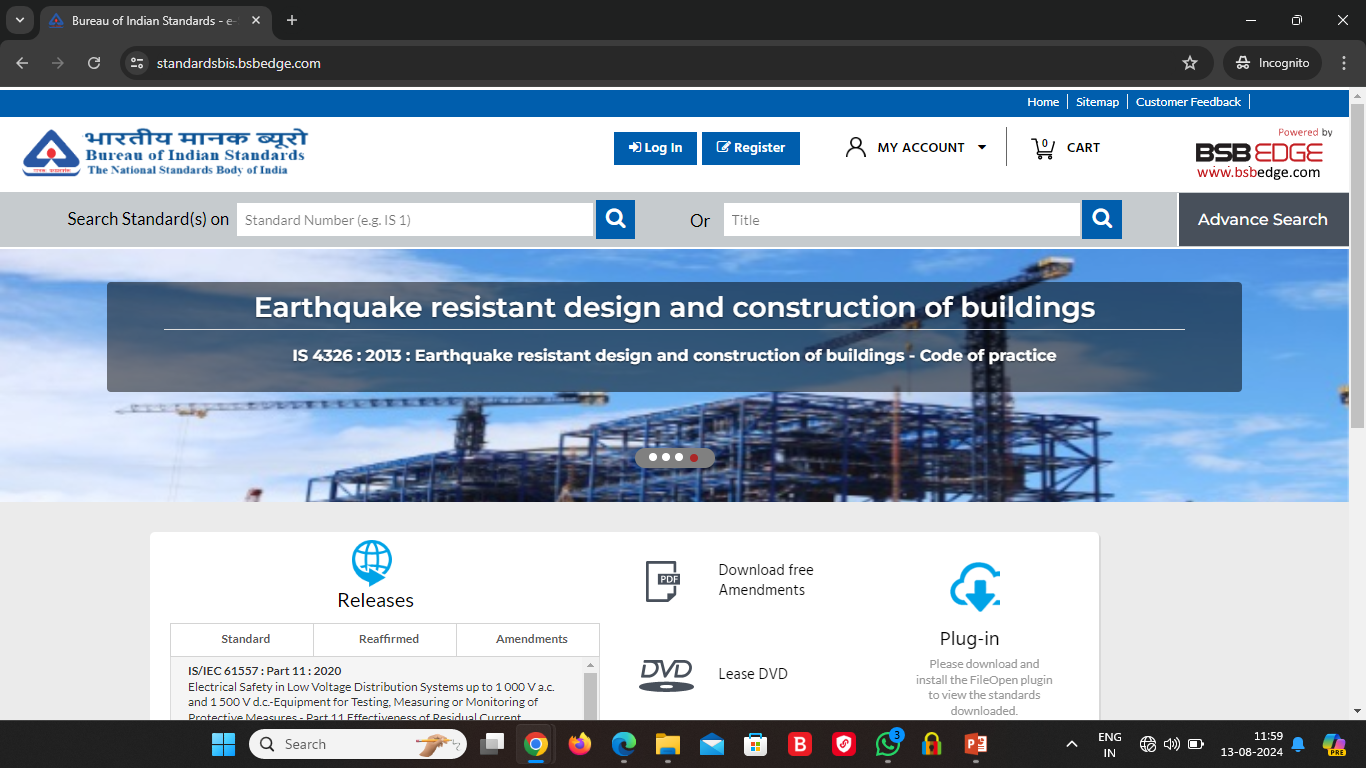 36
[Speaker Notes: Indian Standards are free for downloading for personal use. Register Today at https://standardsbis.bsbedge.com/]
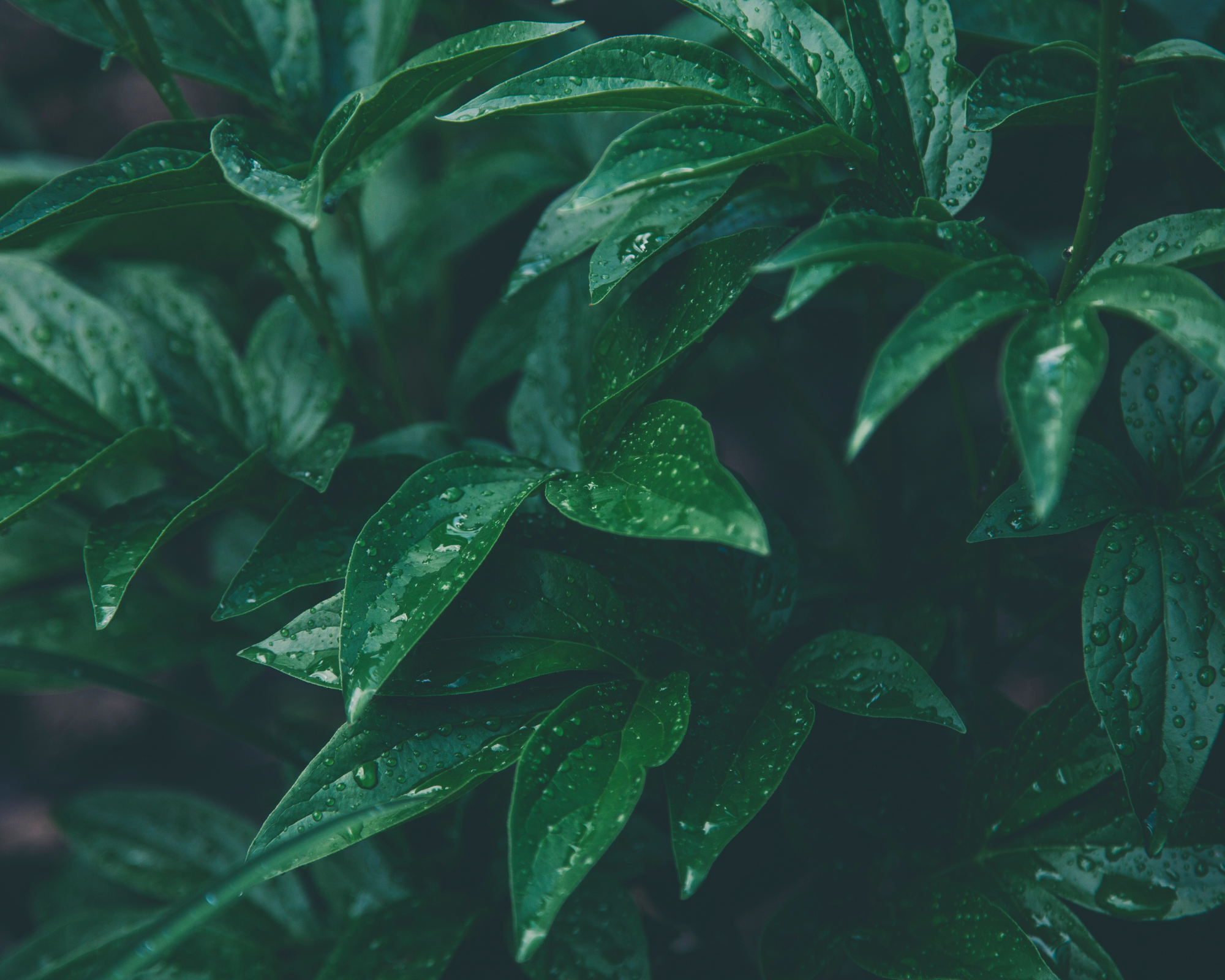 T H A N K  Y O U